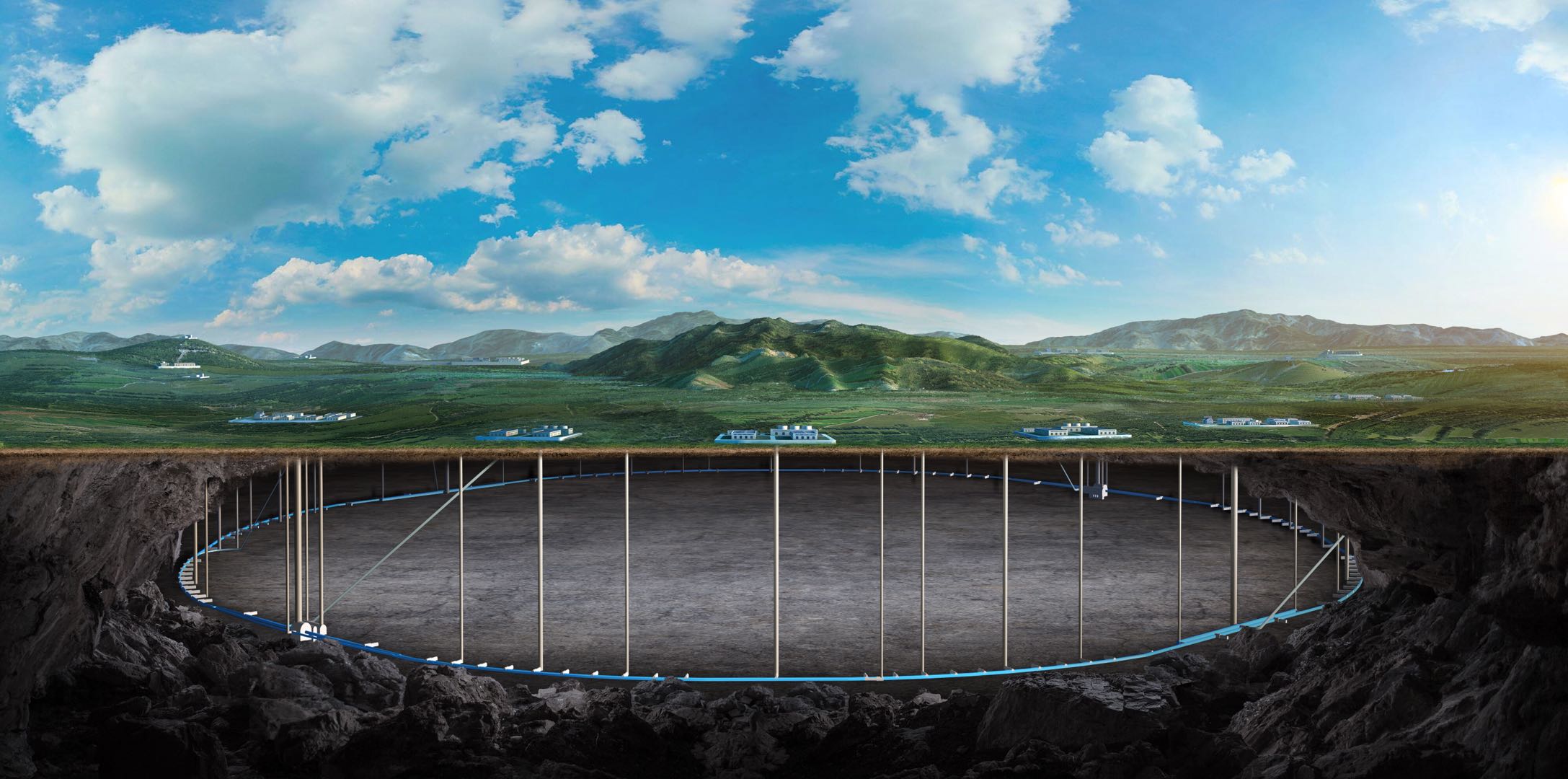 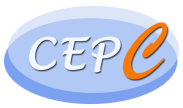 CEPC 探测器机械总体
安 装 设  计
纪  全
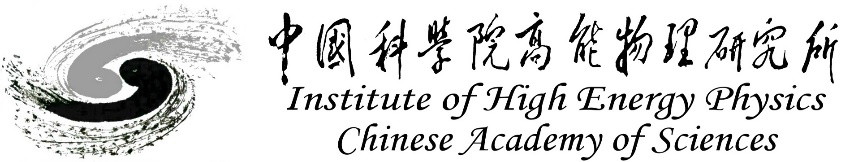 1
Aug. 7th, 2024, CEPC Detector Ref-TDR Review
Content
Introduction
Design principles

Layout of detector underground experimental room
Installation design

Summary and working plan
2
Introduction --- 探测器安装位置
CEPC layout drawing：
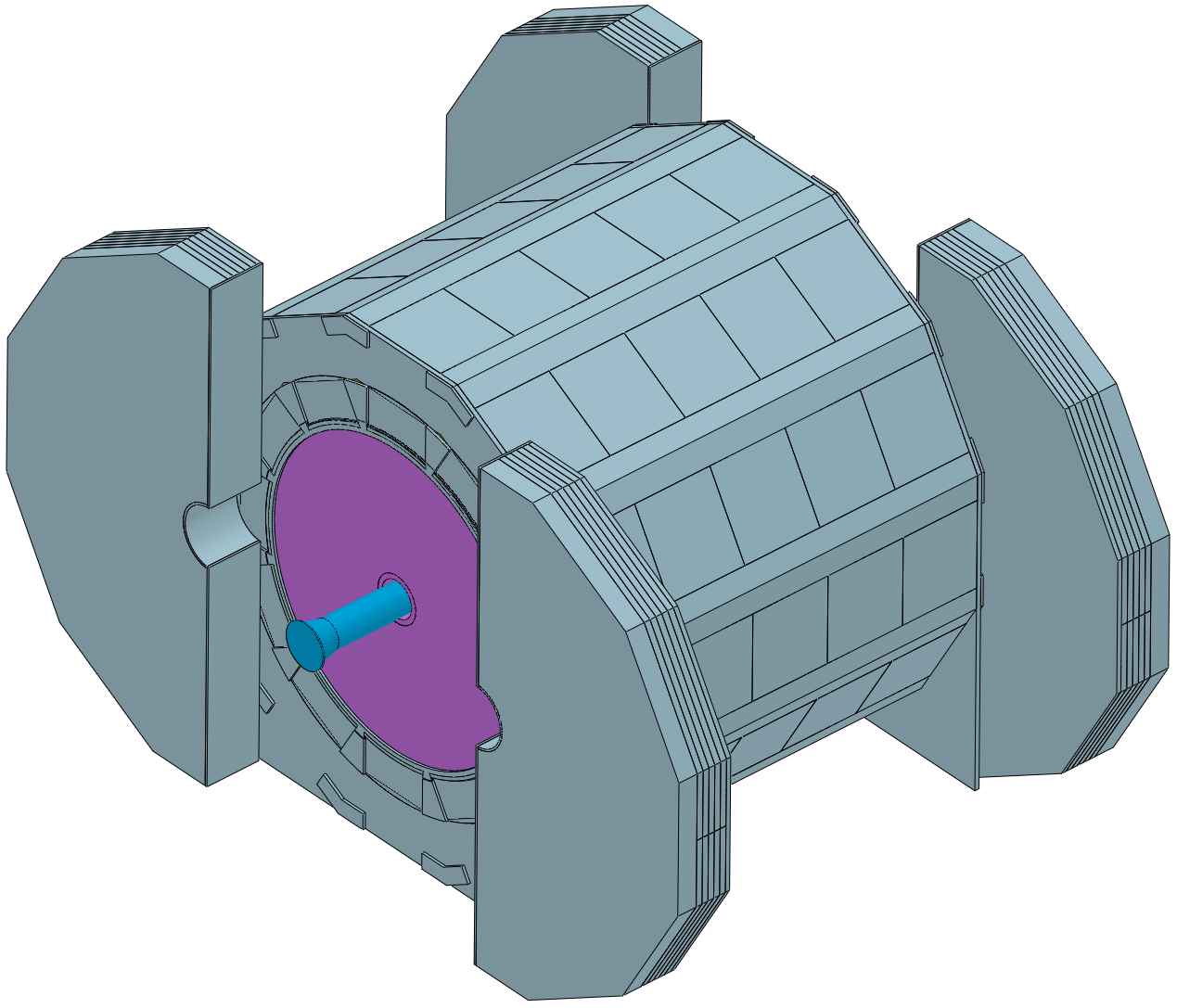 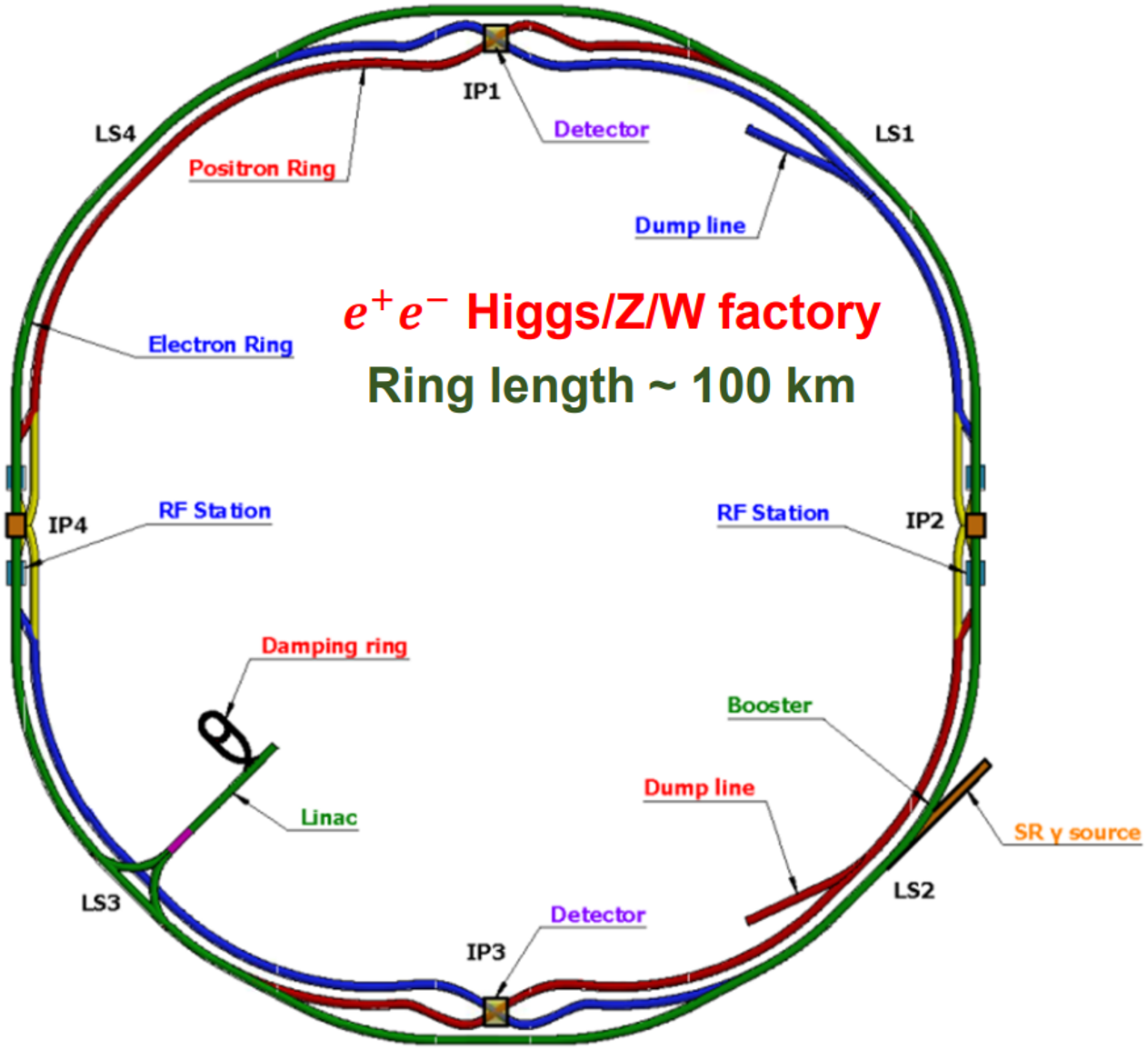 Detectors
3
Introduction --- 探测器机械布局
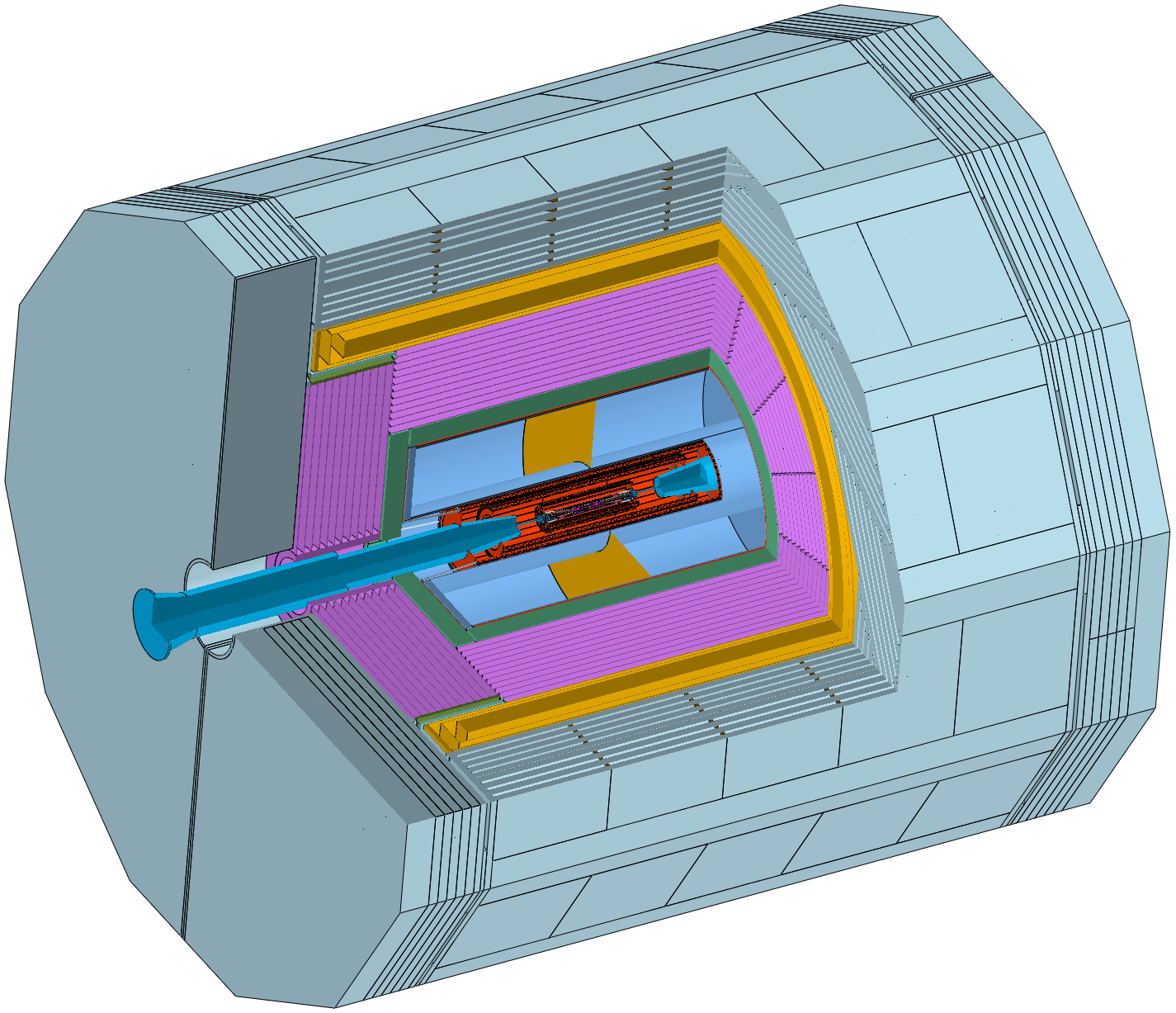 从外到内
Barrel(7)
End(3)
Dimension : 
length : 11750 mm
Height : 10970 mm
Yoke
(Muon)

Magnet

HCAL

ECAL

TPC
(OTK)

ITK

Beampipe
(VTX  LumiCal)
Yoke
(Muon)

HCAL

ECAL
(OTK)
Total weight :
             ≈ 6000 t
Yoke :  ≈ 3800 t
Magnet : ≈ 265 t
HCAL : ≈ 1720 t
4
Introduction --- 从 BEPC 到 CEPC
加速器性能:  1.89 GeV  to  120 GeV
电子尺度
10-15 m
夸克尺度
10-18 m
难点 :
电子对撞  ---  探索和研究尺度更小的基本粒子
隧道周长:  204 m  to  100 km
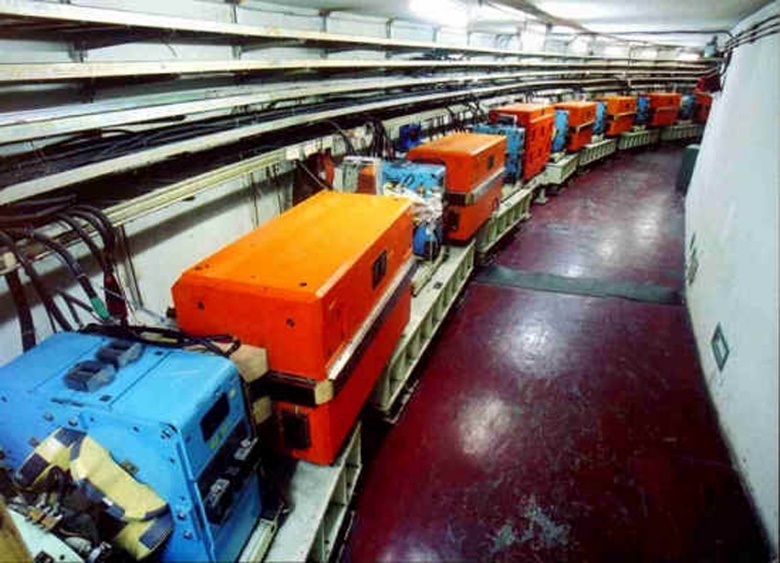 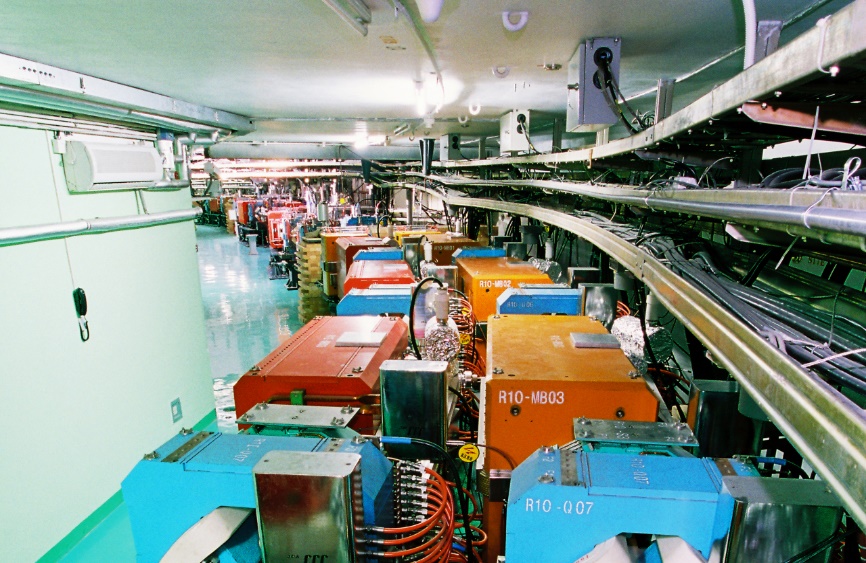 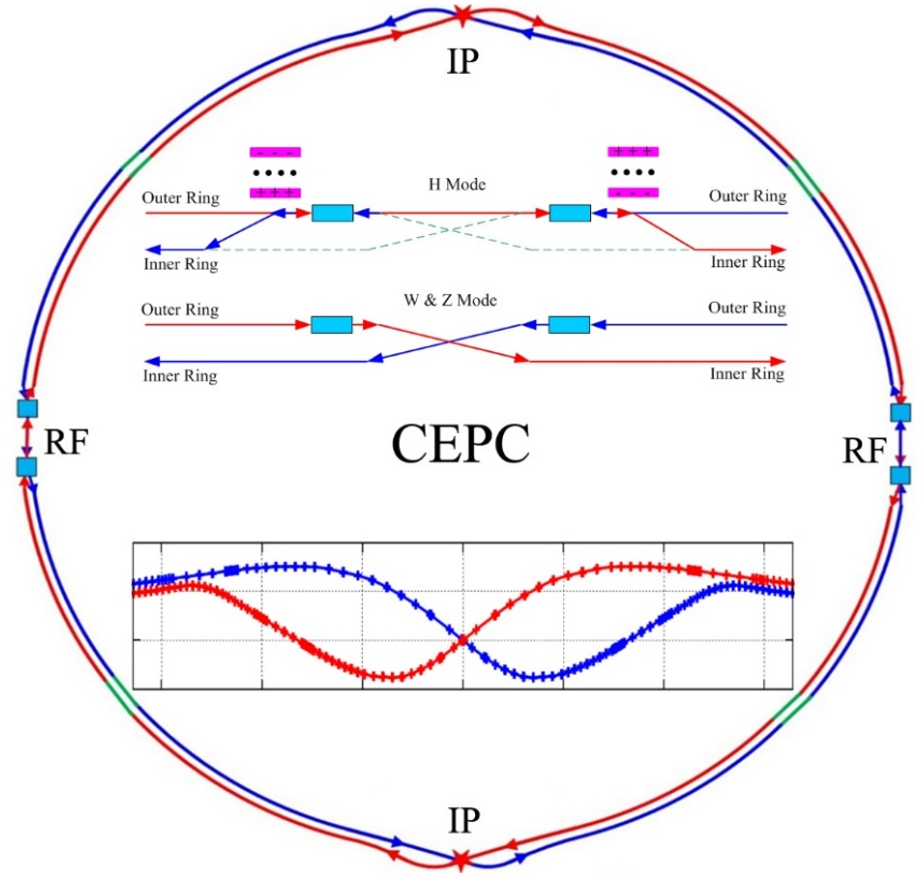 BEPC (1984年10月)

单  环
环形周长：204 m
BEPC II (2004年初)

双  环
环形周长：204 m
CEPC

双  环
环形周长：100 km
5
Introduction --- 从 BEPC 到 CEPC
探测器性能:  数量更多，性能更优！
Dimension : 
length : 5800 mm
Height : 5240 mm
Dimension : 
length : 11750 mm
Height : 10970 mm
CEPC
难点 :
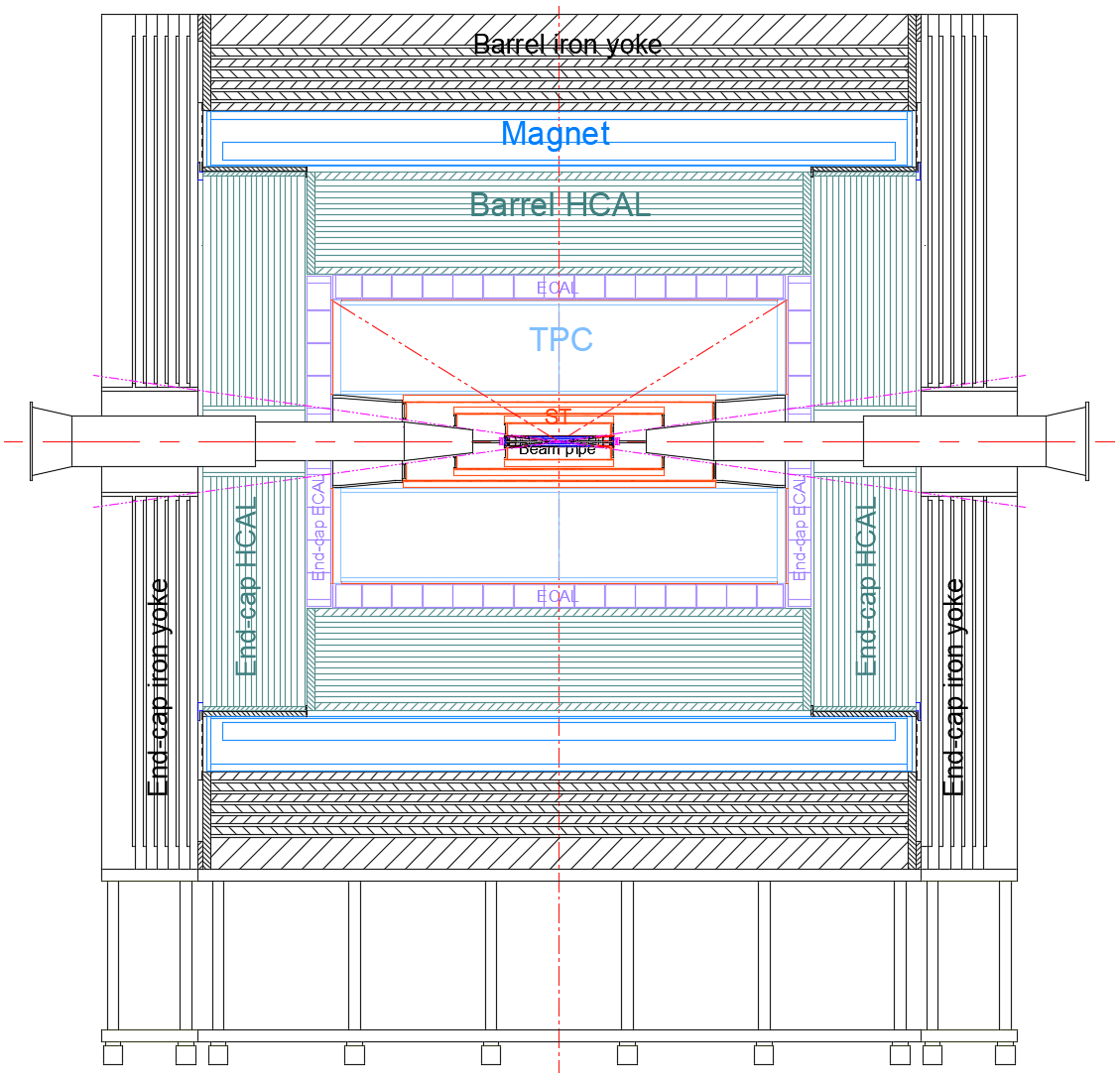 BESIII
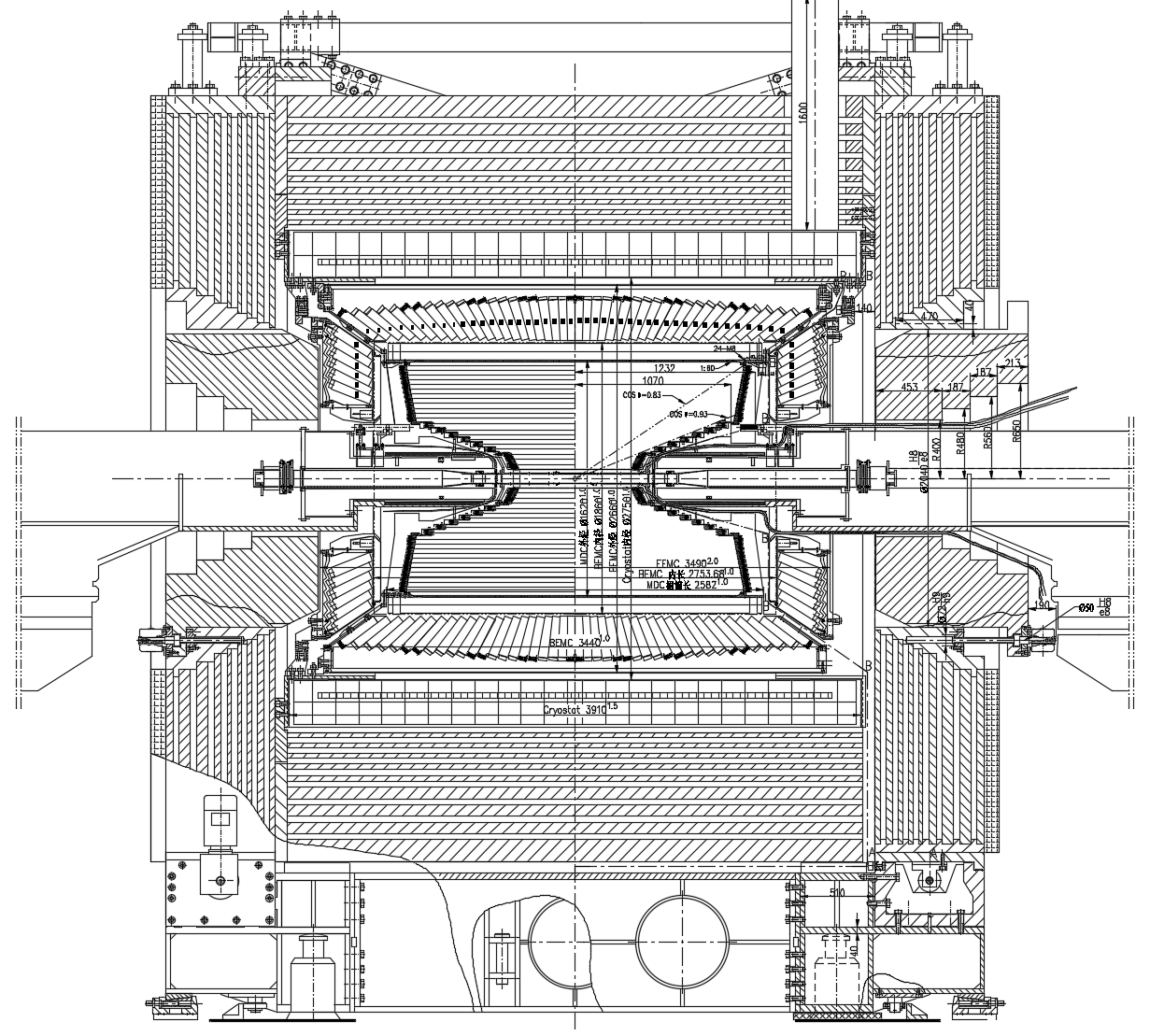 Cos0.93  to  Cos0.99
(21°)           (8.1°)
Weight :  650 t
Weight :  6000 t
Cosϴ : 0.93
Cosϴ : 0.99
强度与刚度
临界设计
Detectors :  
EMC
DC(TOF)
Detectors :  
HCAL  ECAL
TPC(OTK)  ITK  Vertex
6
Introduction --- 从 BEPC 到 CEPC
探测器安装:  平面安装  to  立体安装
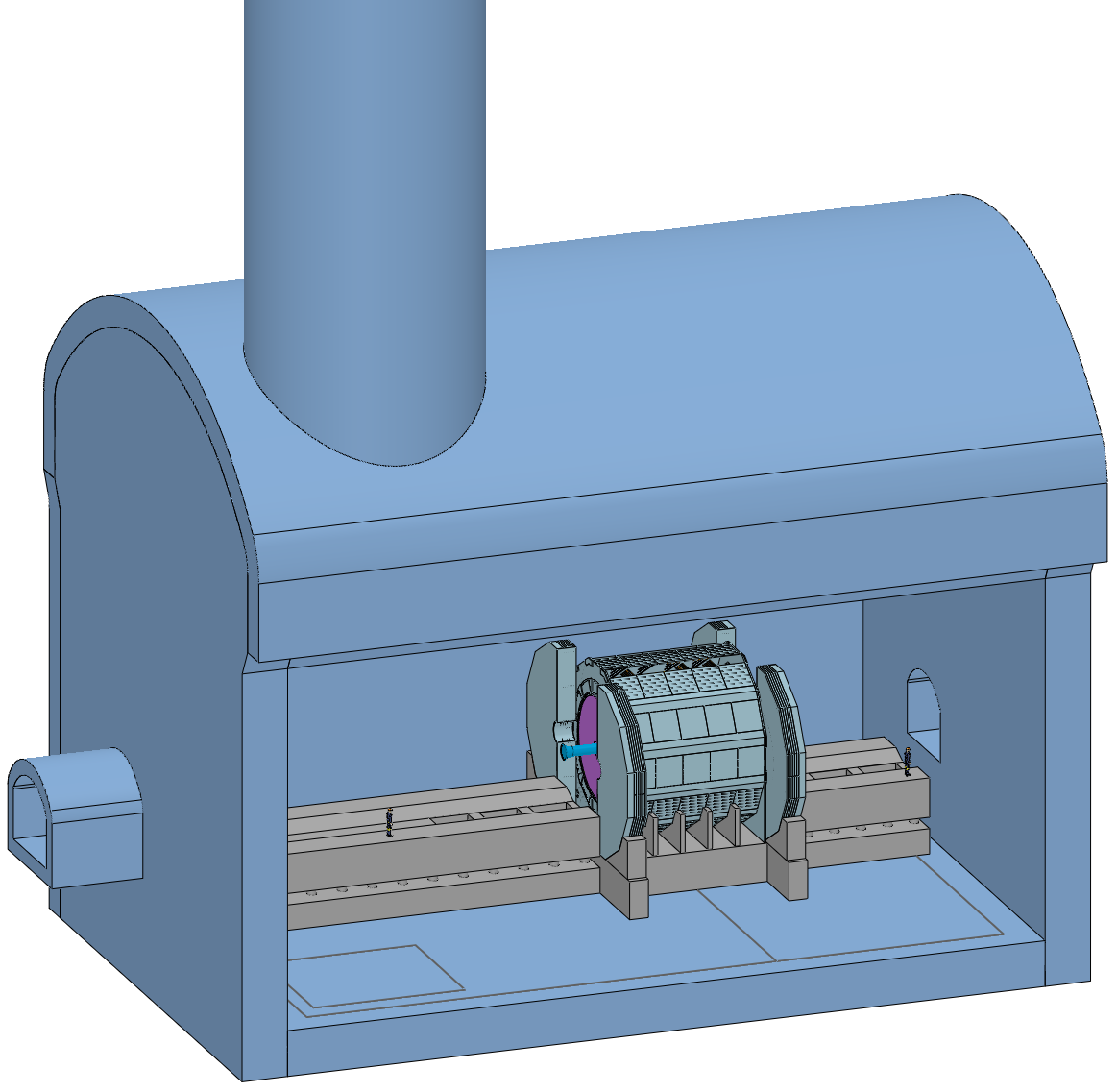 难点 :
竖井 :  >100 m (地下)
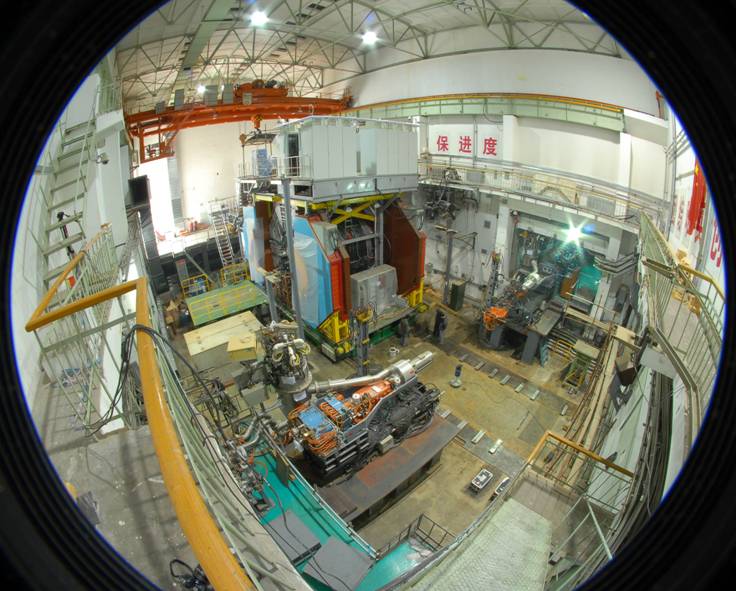 预装点  to  对撞点
空间限制
高效安装
BESIII安装(地面)
CEPC安装(地下)
预装点 :  探测器安装 和 加速器调束  并行
对撞点 :  探测器安装 和 加速器调束  串行
7
Design principles
简
换
总体思路指导下的
各子探测器设计
最少的人
最少的工装
最少的步骤
最短的时间
……
更换
完成
可逆重复
设计
8
Layout of detector underground experimental room
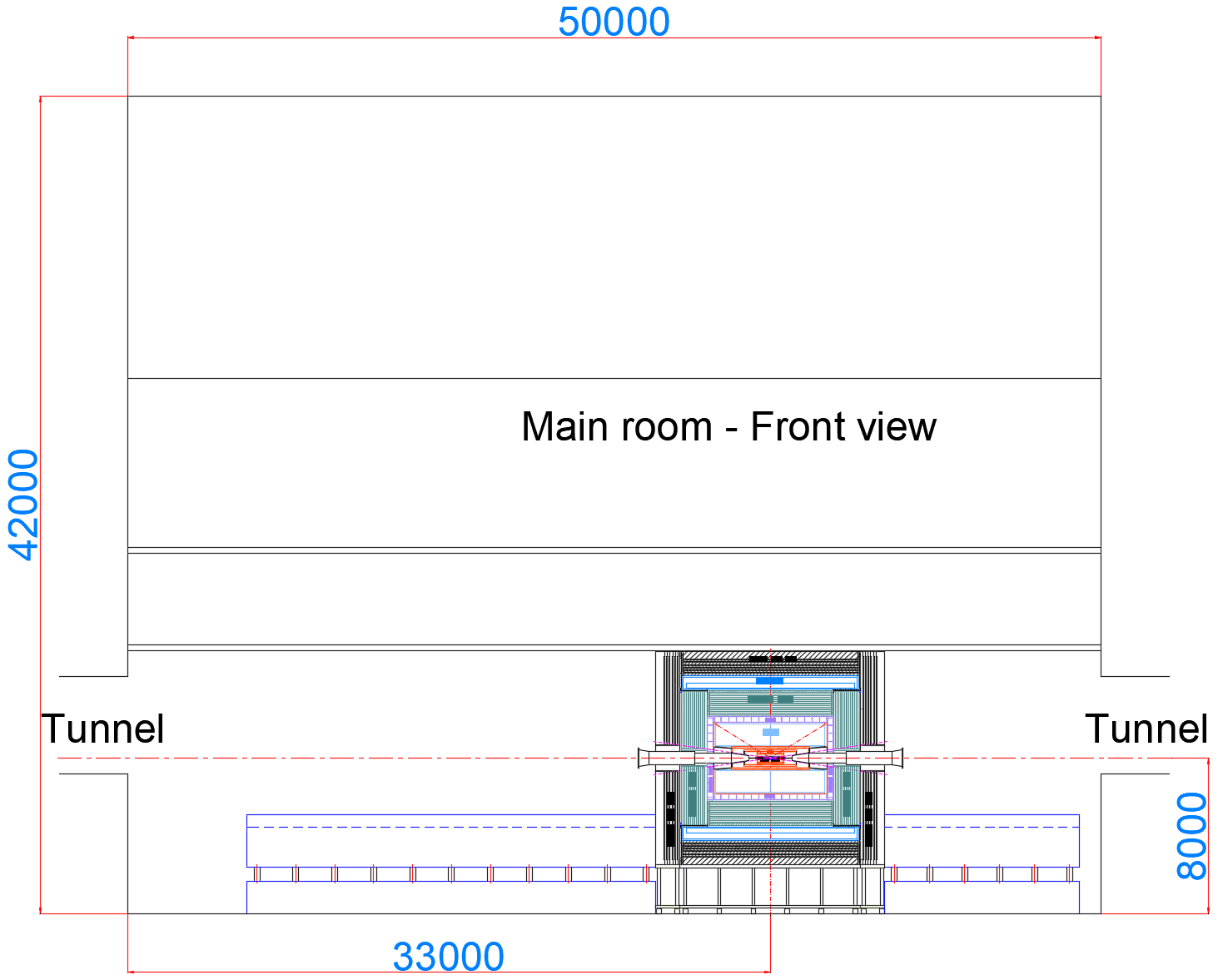 Front view
Distance from detectors to left wall :
33000 mm
Distance from ground to beam center :
8000 mm
Left wall
探测器在长度方向的偏心设计依据 :
ACC MDI Component can be installed
9
Layout of detector underground experimental room
Vertical view
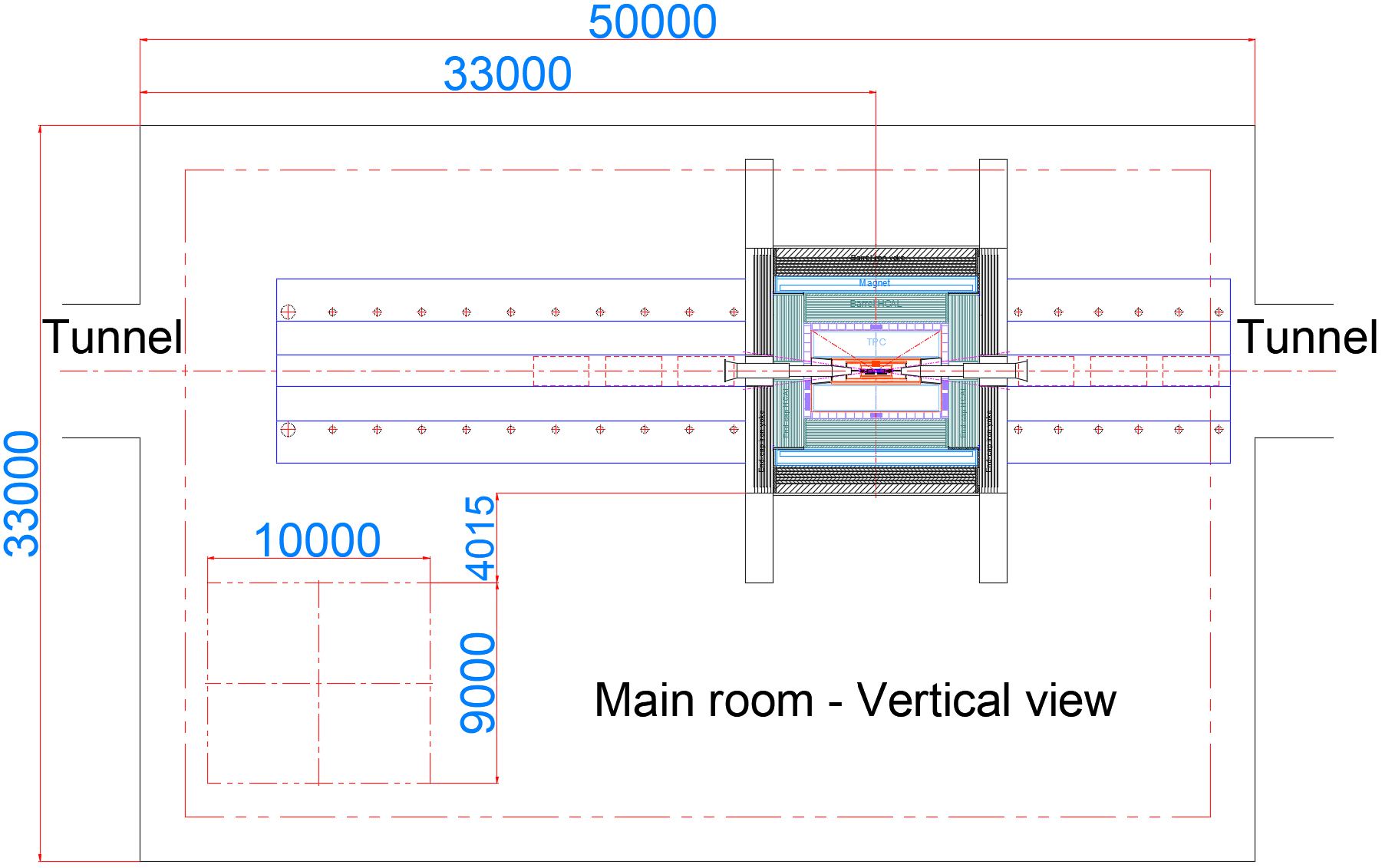 Vertical shaft :
Location
Dimension
维护更换的起点设计：
1. 导轨(安装基准)
2. 竖井提升机(偏心布置)
Installation location : 
Collision point
10
Layout of detector underground experimental room
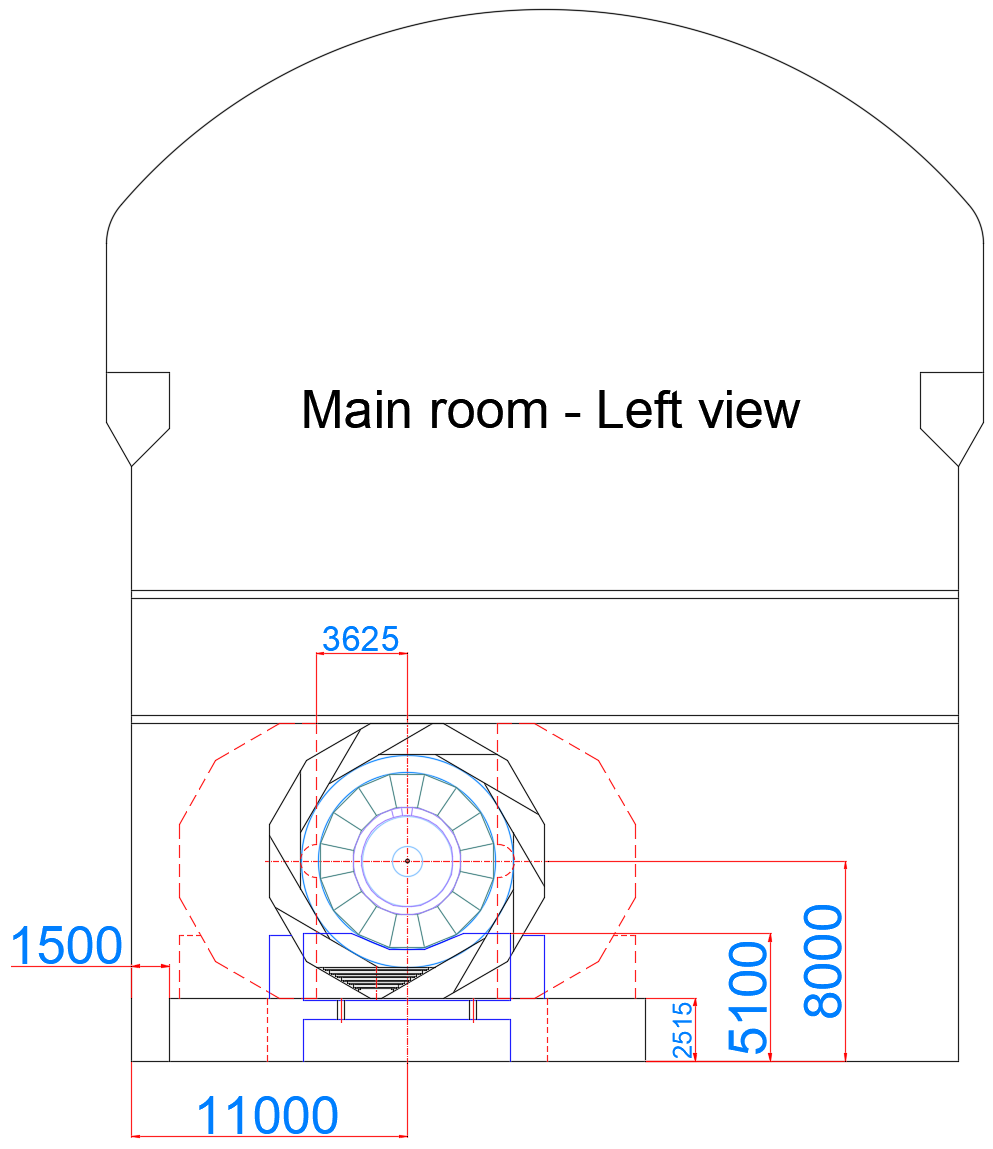 Left view
The moving distance of the end yoke :
3625 mm
Base height for installing rails :
5100 mm
Rear wall
11
Layout of detector underground experimental room
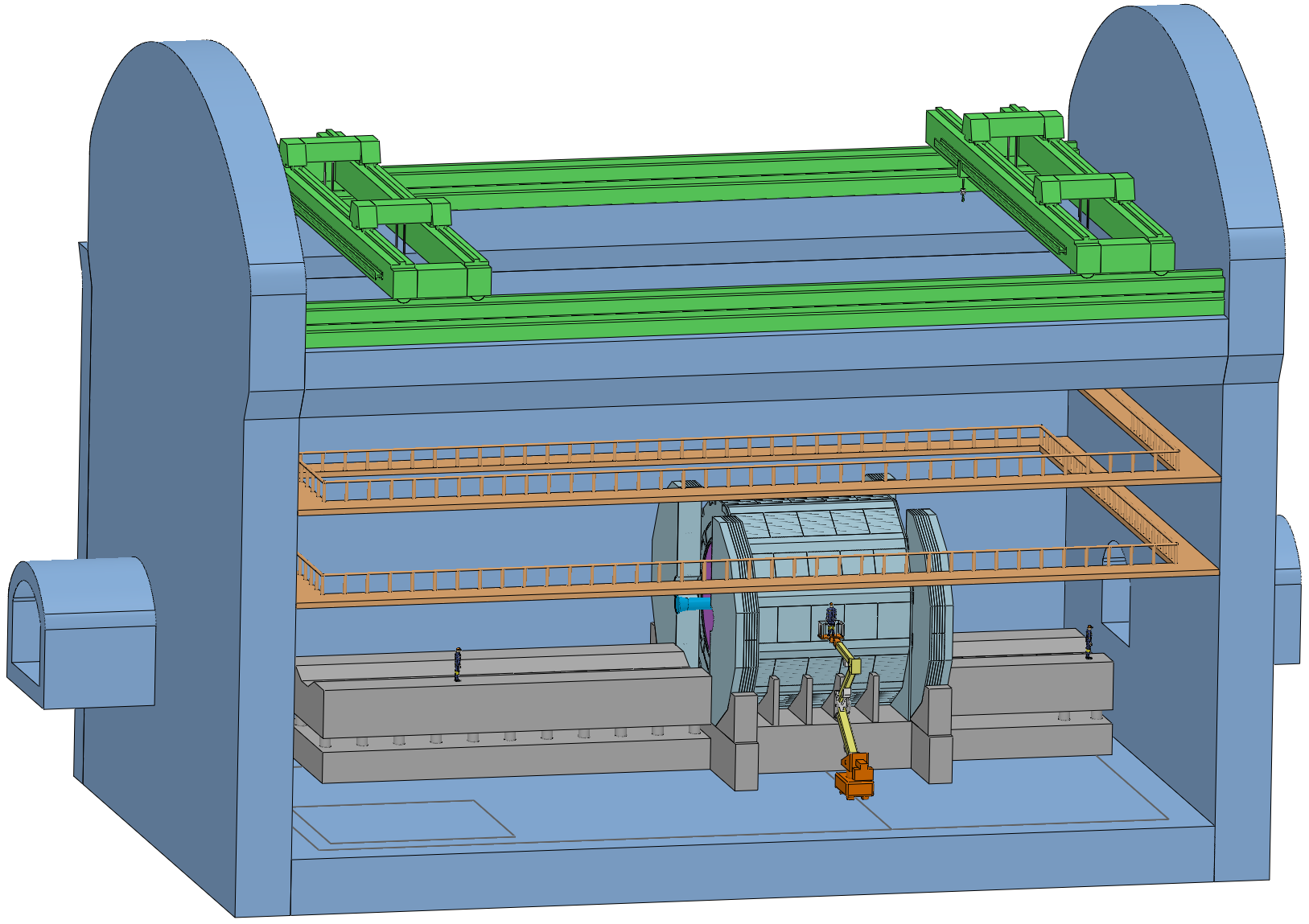 基本配置 :
两部天车
一个机械臂
操作回廊
一个安全门
目标 :
    举重若轻的设计，
实现轻松安装
12
Layout of detector underground experimental room
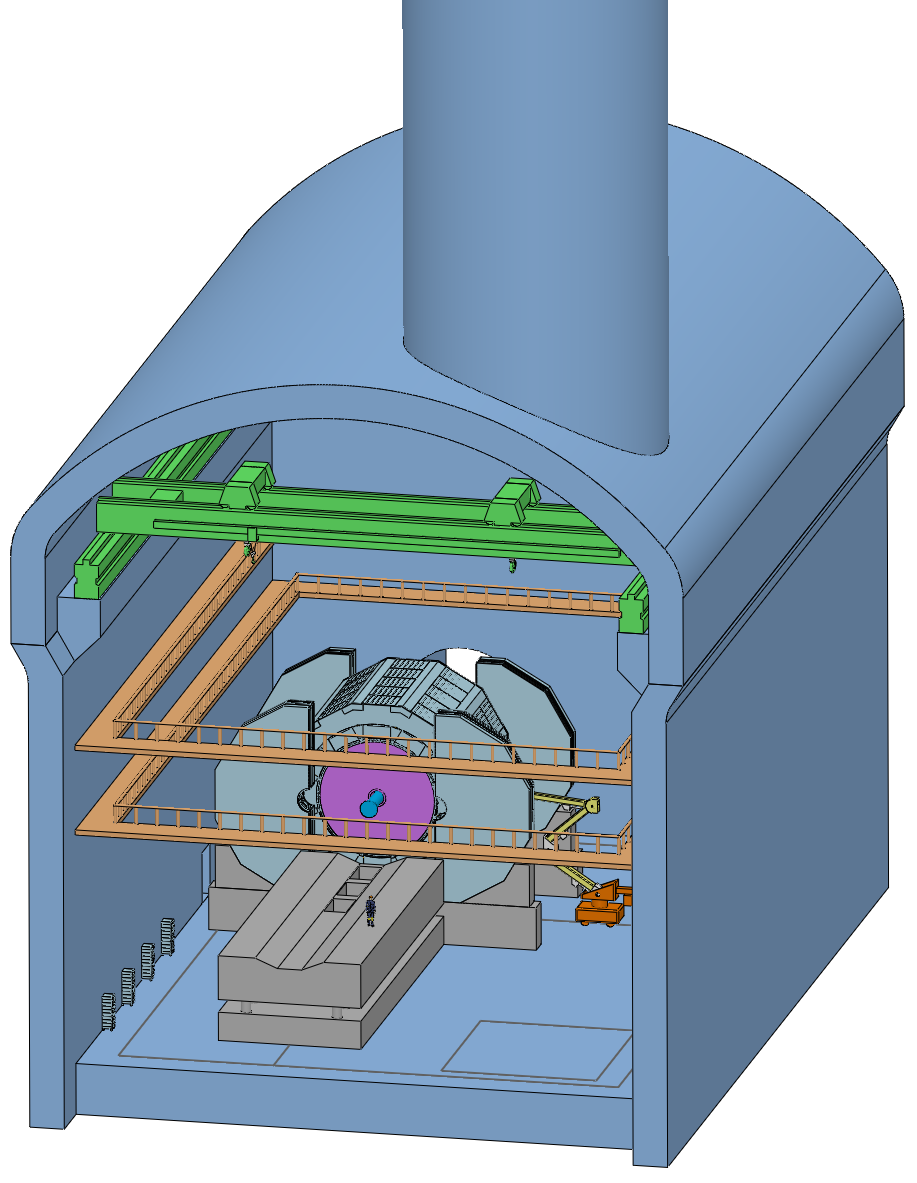 电子学机柜 :
?地面放置?
安全门
Rear wall
13
Installation design --- Requirements
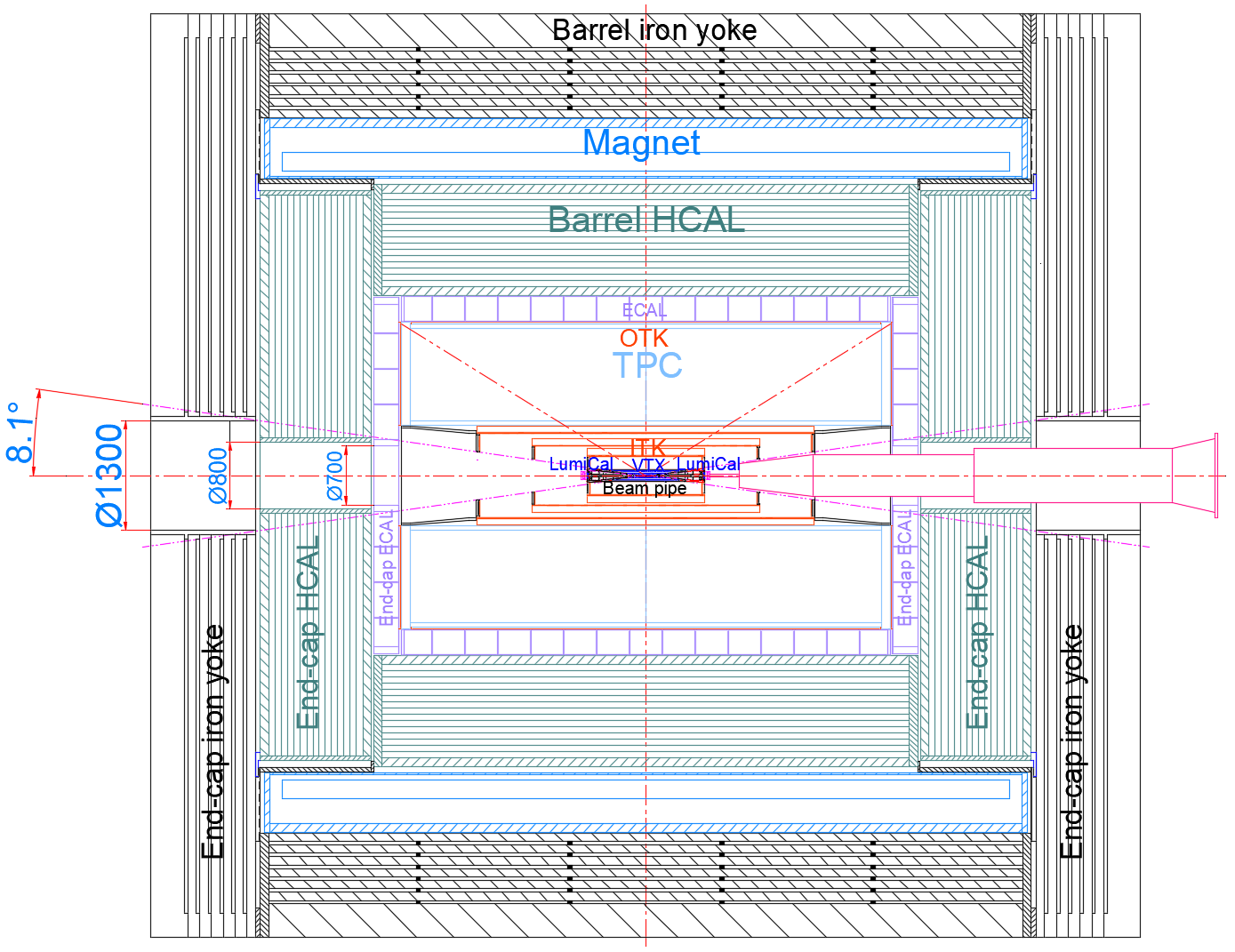 MDI boundary
Consists of 4 channels :

Detection angle :   8.1 ° (arccos0.99)
(Before ECAL) 

(After ECAL)
ECAL :   Ø700 mm
HCAL :  Ø800 mm
Yoke  :    Ø1300 mm
Conical hole and stepped holes are 
reserved spaces for accelerators
14
Installation design --- Requirements
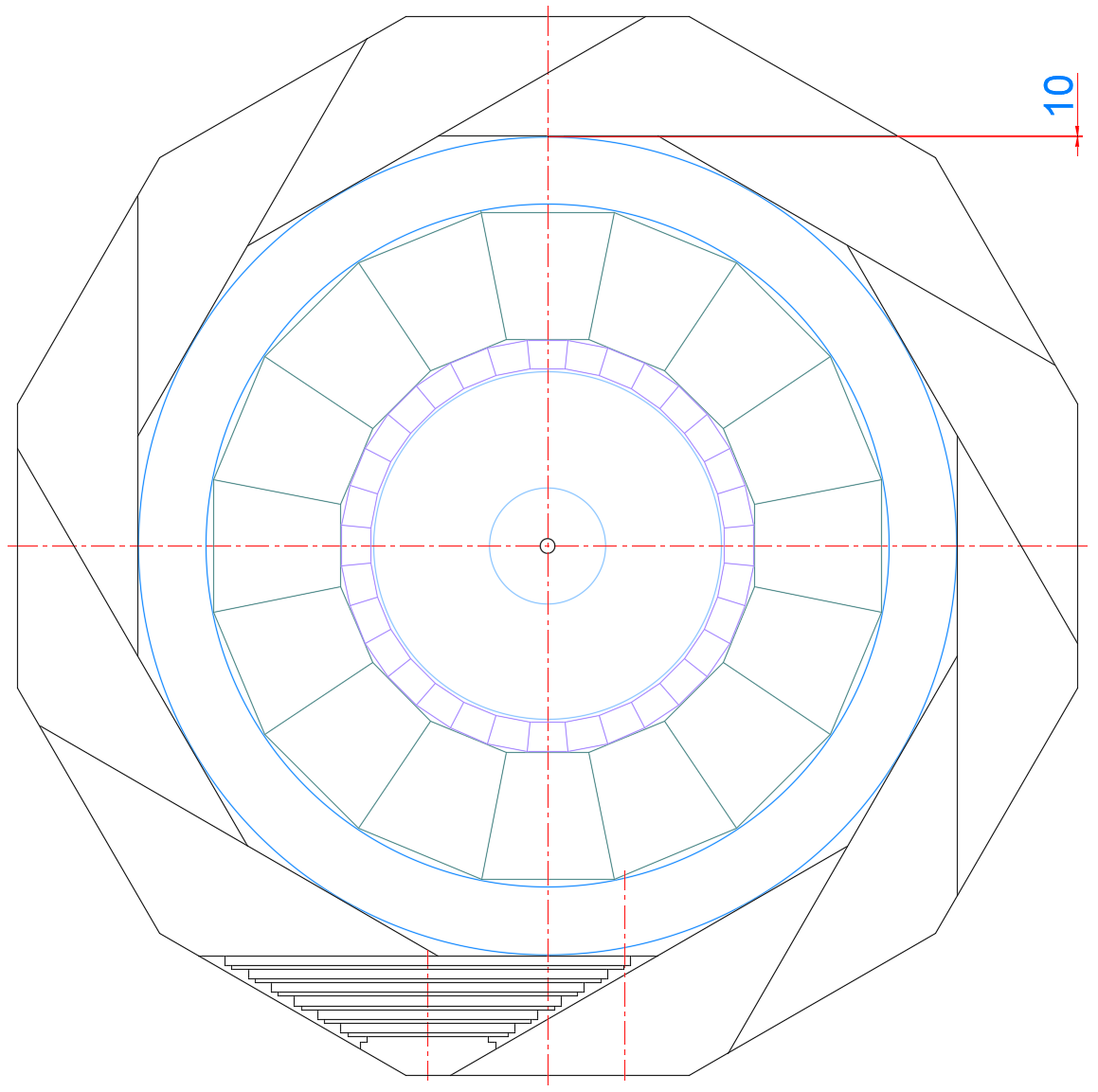 Minimum gap principle :
As small as possible
Gap between sub detectors :
Installation gap : ≤ 10mm
15
Installation design --- Requirements
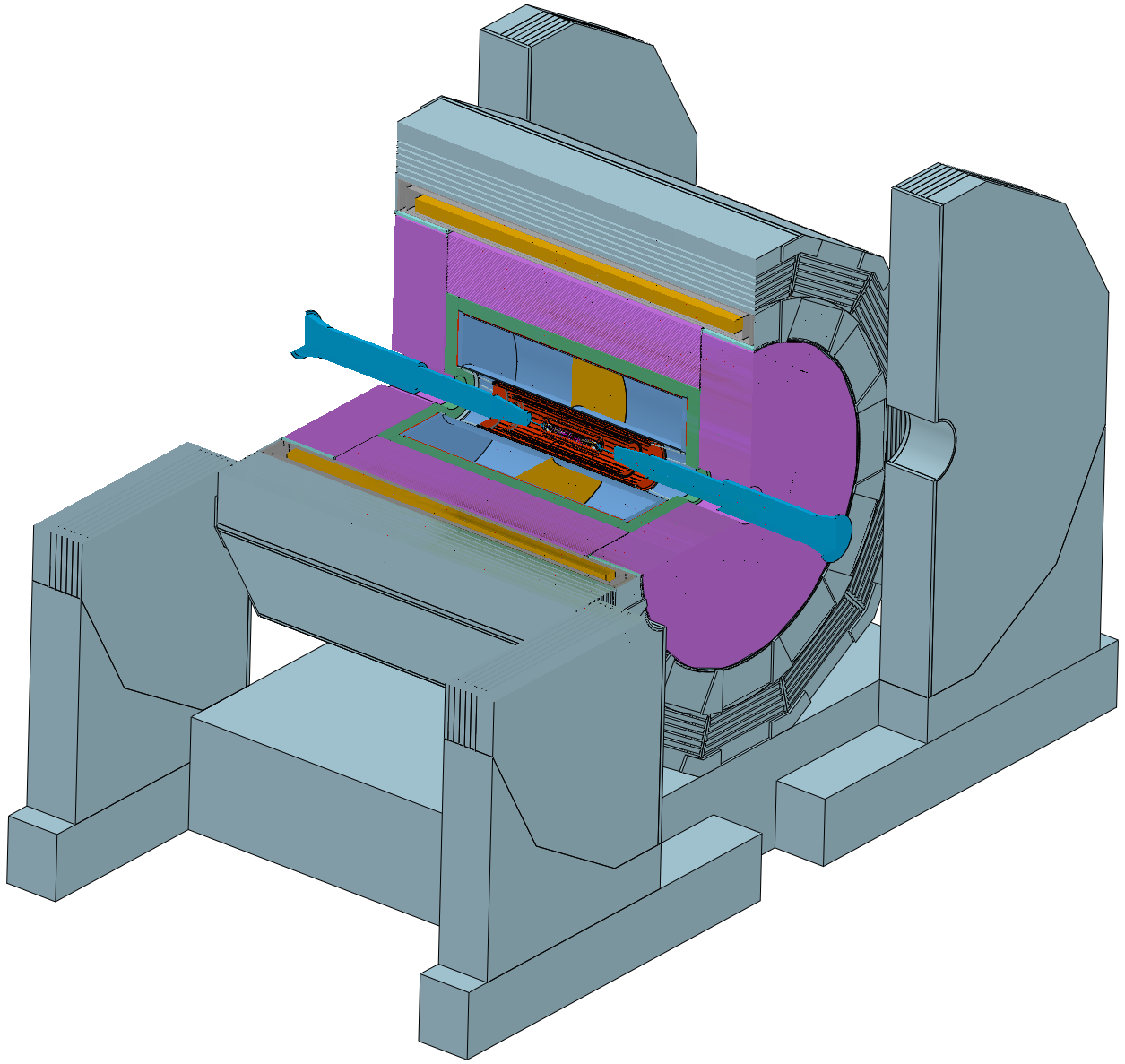 Connection design :
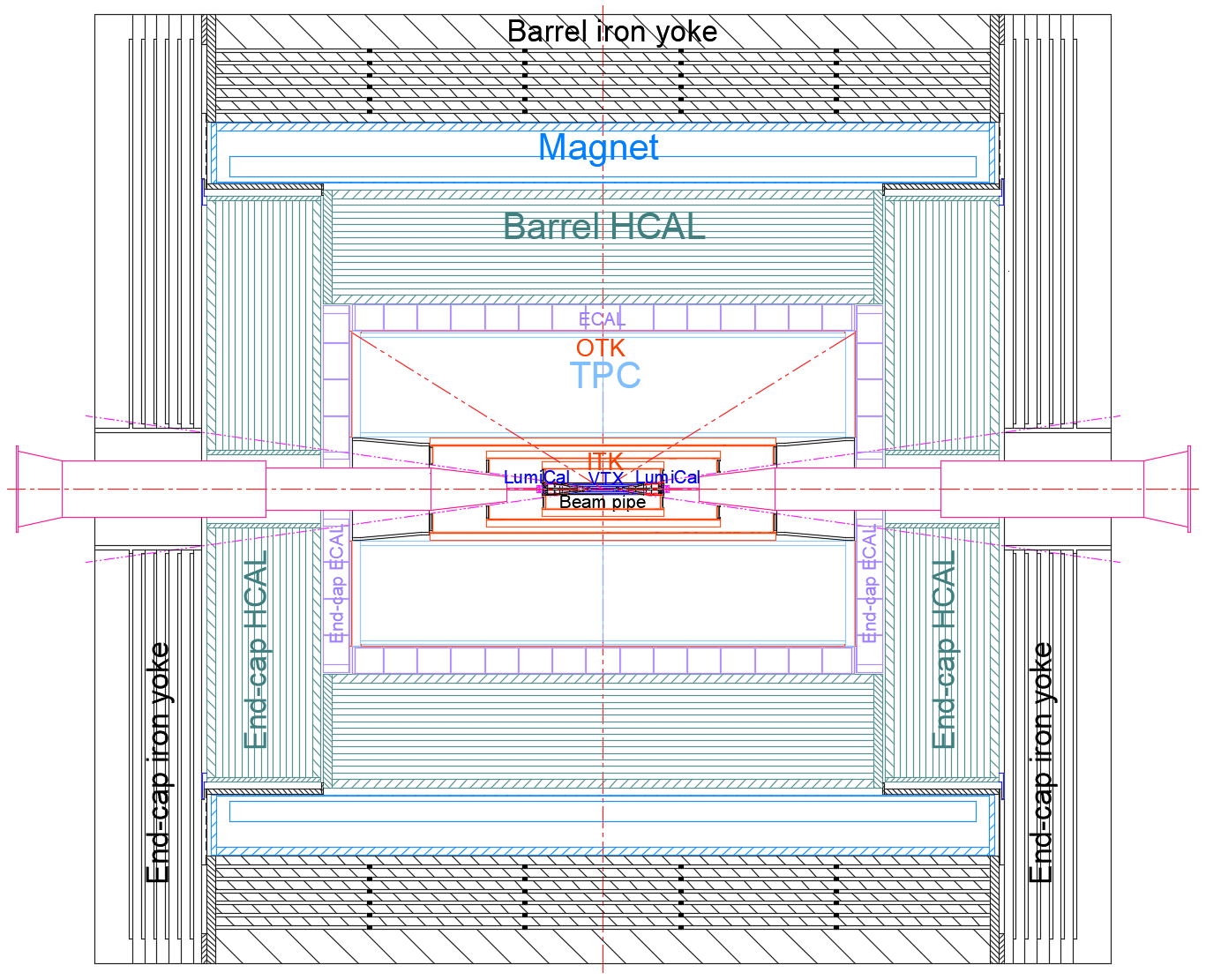 The design of the connection structure 
should follow the principle of proximity
 connection
Barrel Yoke  :  Fixed on the Base
      Magnet  :  Fixed on the Barrel Yoke
Barrel HCAL  :  Fixed on the Barrel Yoke 
Barrel ECAL  :  Fixed on the Barrel HCAL
TPC+OTK  :  Fixed on the Barrel ECAL
           ITK  :  Fixed on the TPC
Beampipe(Vertex and LumiCal)  :  Fixed on the ITK

End-cap ECAL+OTK  :  Fixed on the Barrel HCAL
         End-cap HCAL  :  Fixed on the Barrel HCAL
                                       (Auxiliary cylinder or Flange)
                  End Yoke  :  Fixed on the Base
16
Installation design --- Prepare
安装组合导轨和轭铁基座
难点: 
全
安装方法 : 
1. 内部芯轴“两端支撑”， 外部导轨移动
2. 一端支撑，一端悬臂，外部导轨移动
驱动 : 液压
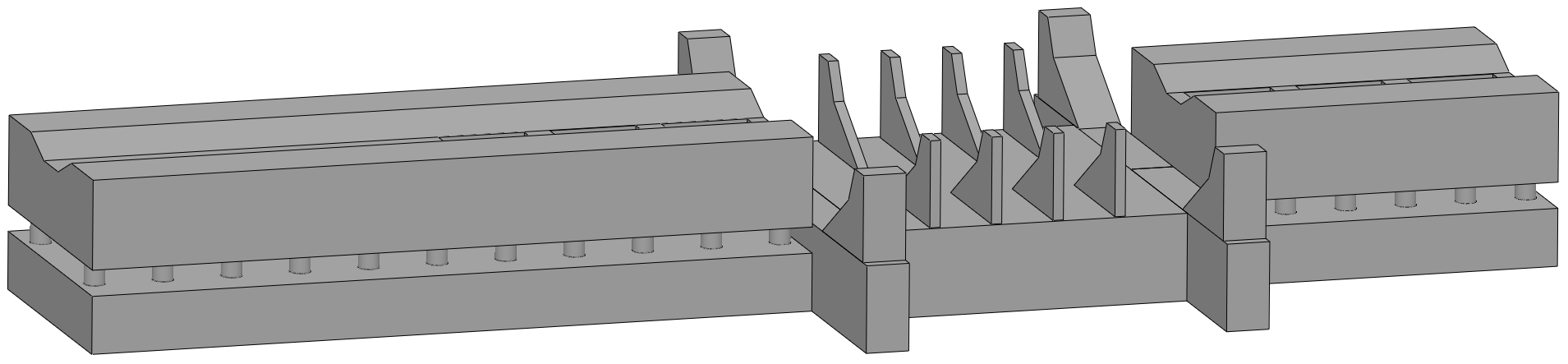 Combination guideway
Base
17
Installation design --- Prepare
安装分类
独立安装 : 一个一个的顺序安装
混合安装 : 两个部件的安装过程有关联，交错进行更方便
整体安装 : 整体从竖井吊入，整体安装就位
模块安装 : 模块从竖井吊入，组装完成后，再整体安装就位
联合安装 : 两个子探测器先组装在一起后，再整体安装就位
18
Installation design --- Prepare
吊装分类
优化永远在路上
Modular lifting
Integral lifting
heaviest single module
≈  400 t
Largest single size
9050 L X Ф 8470
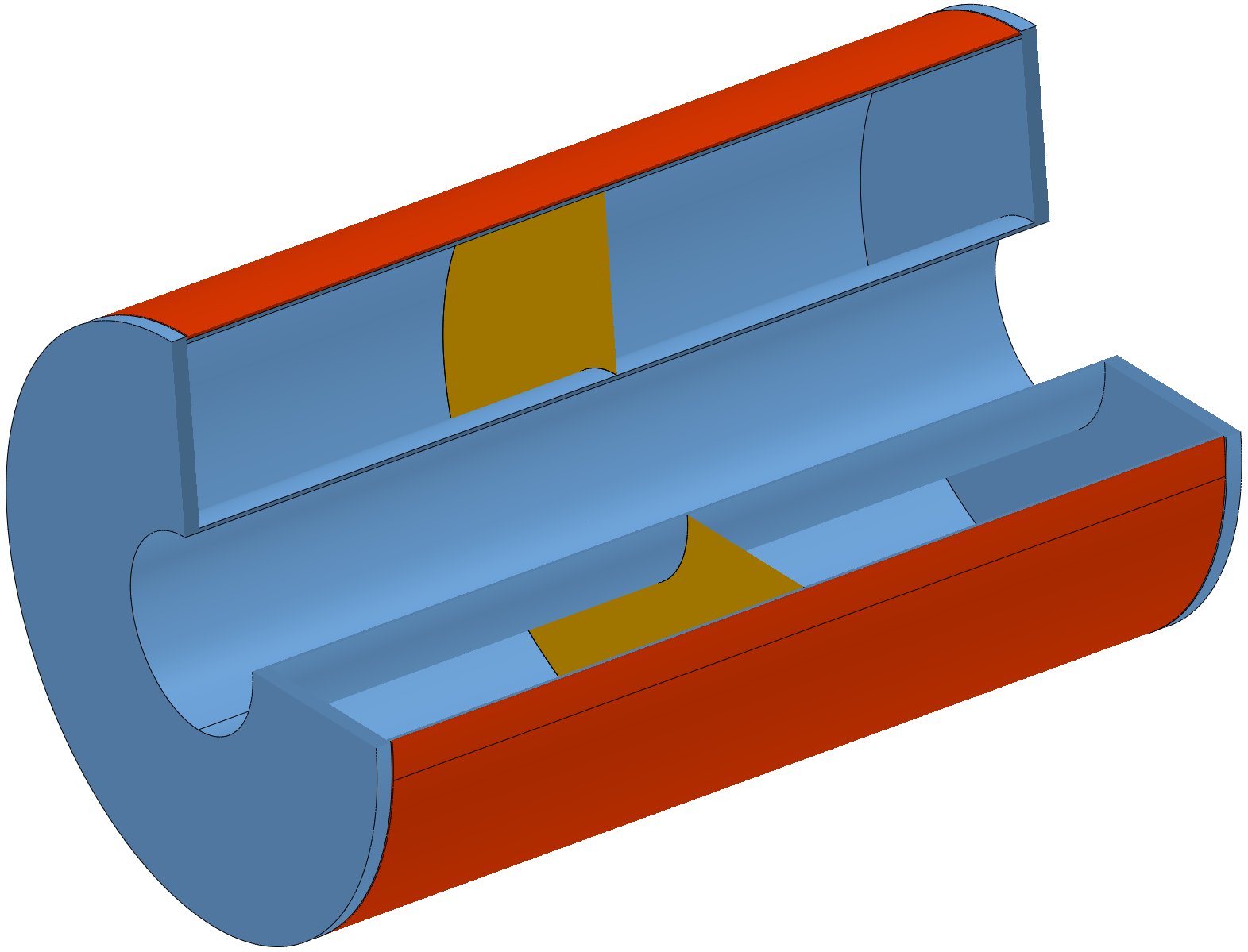 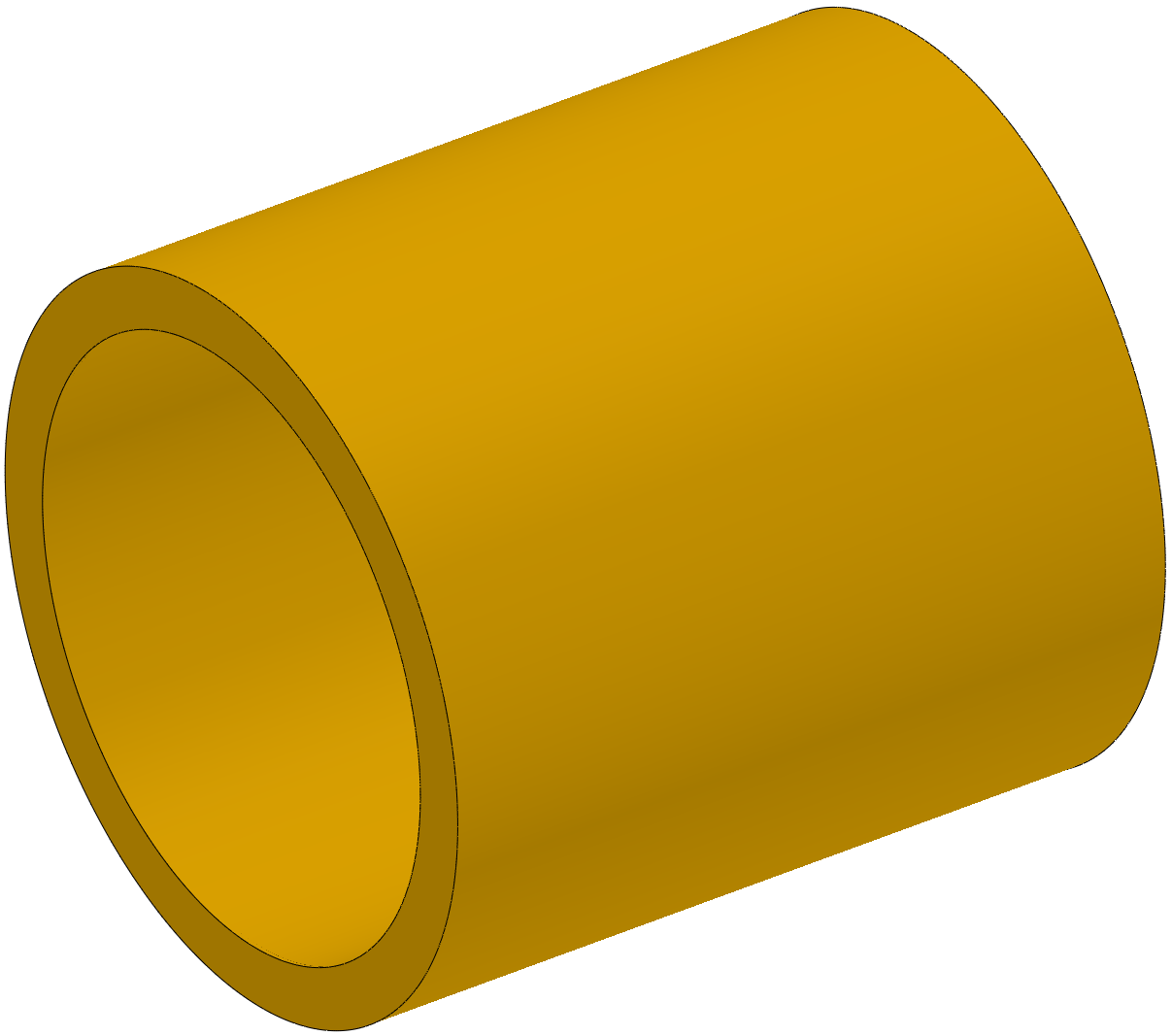 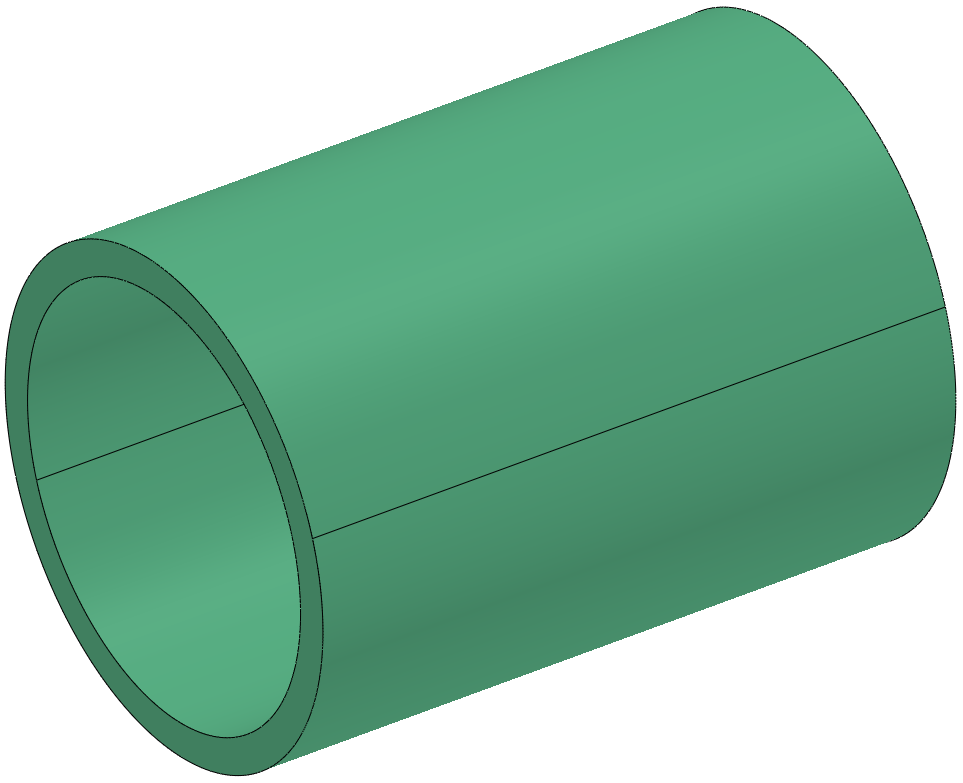 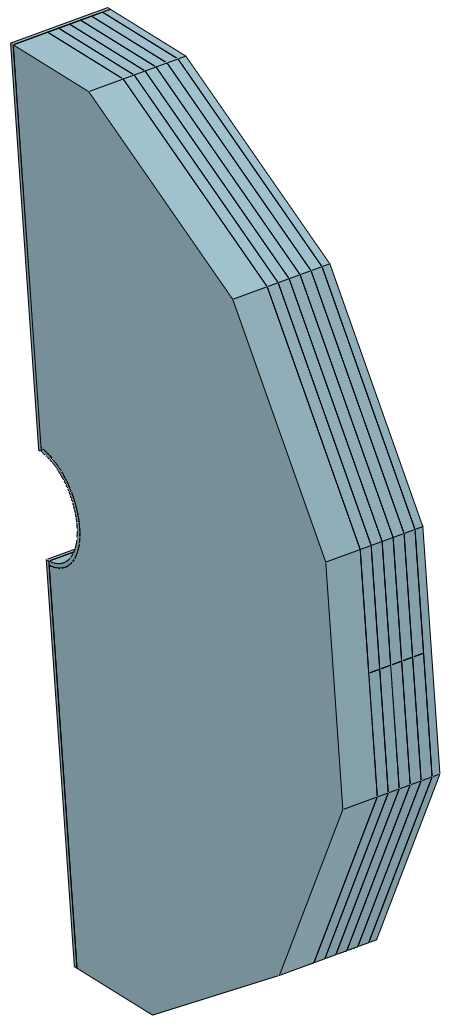 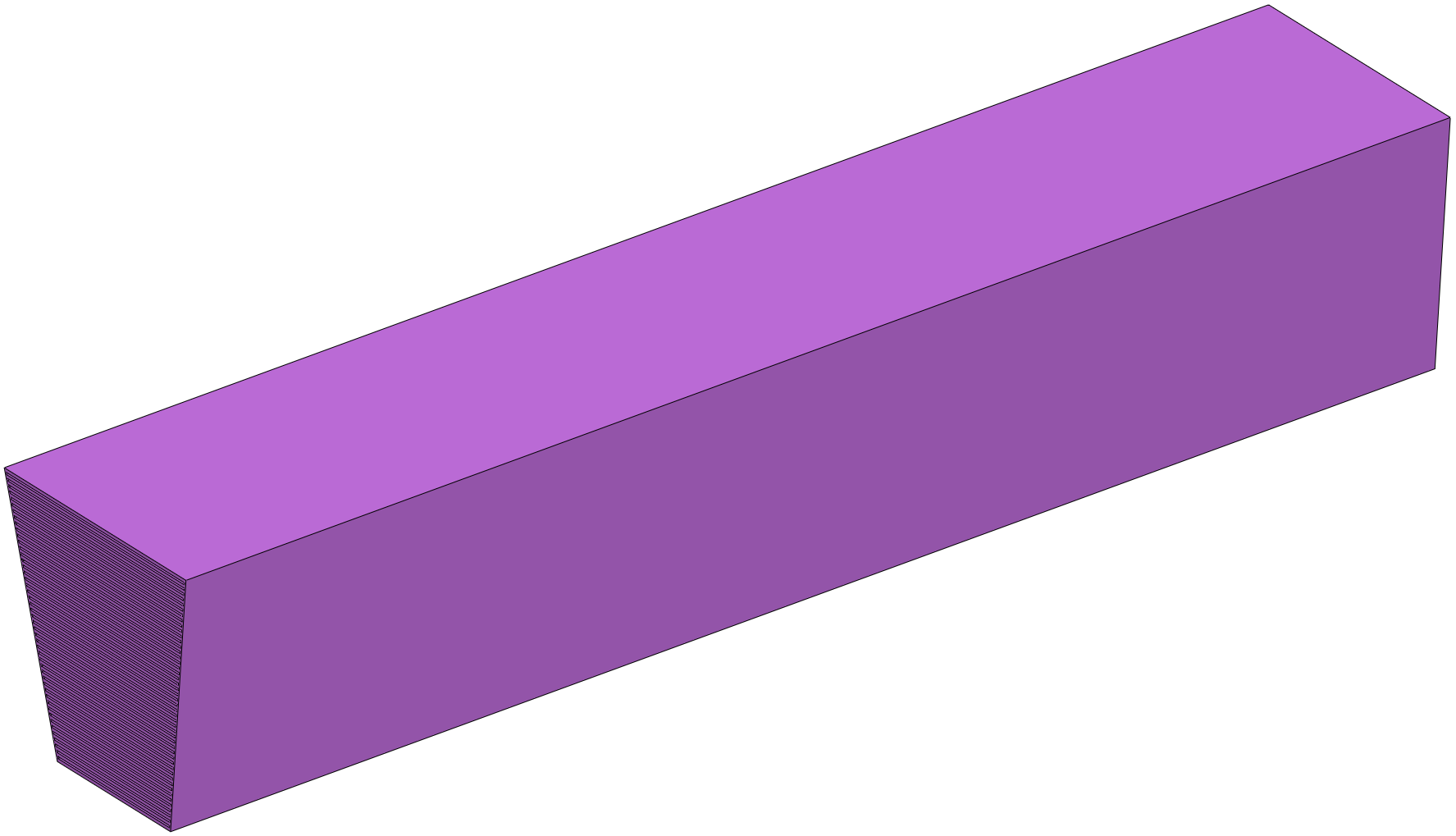 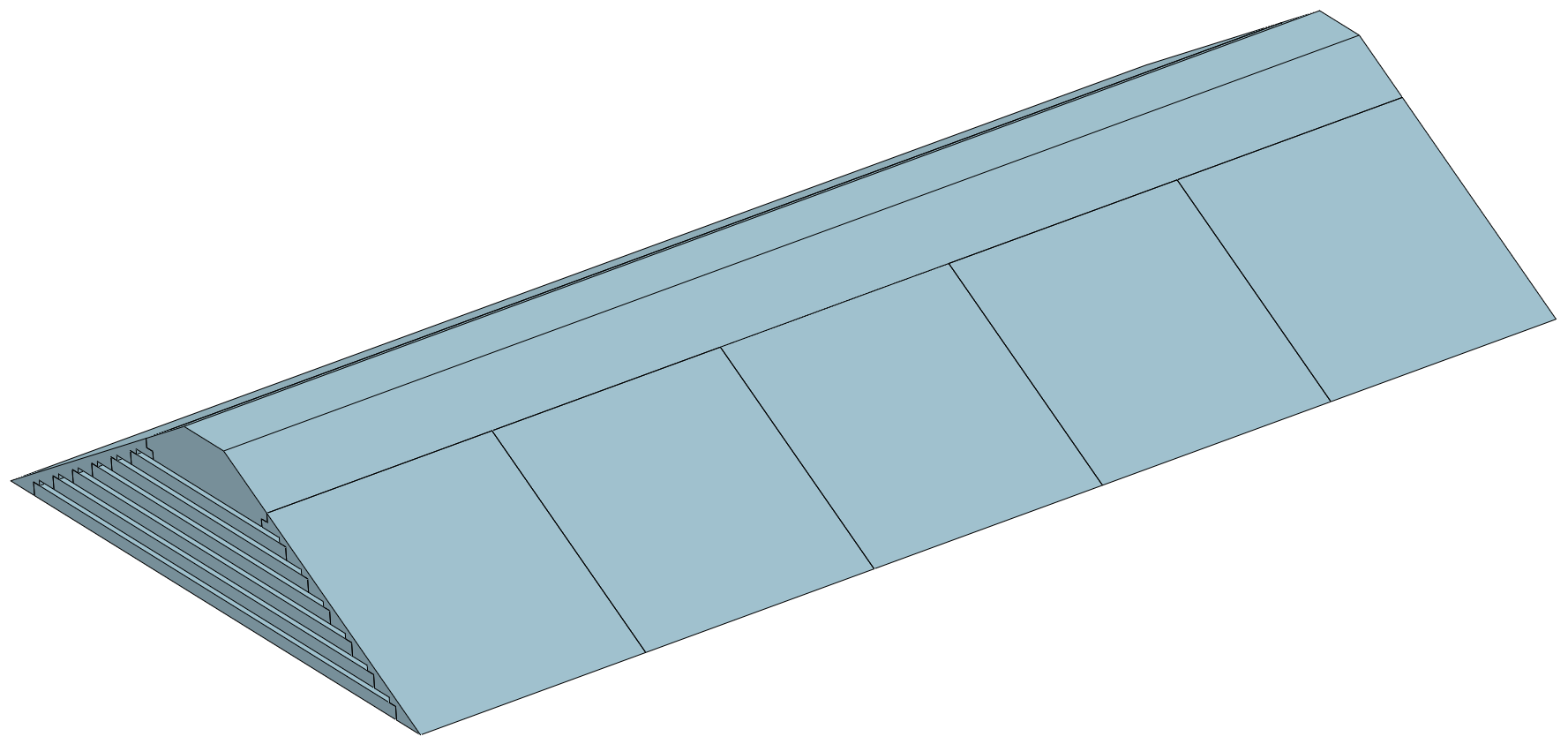 TPC+OTK
Magnet
ECAL
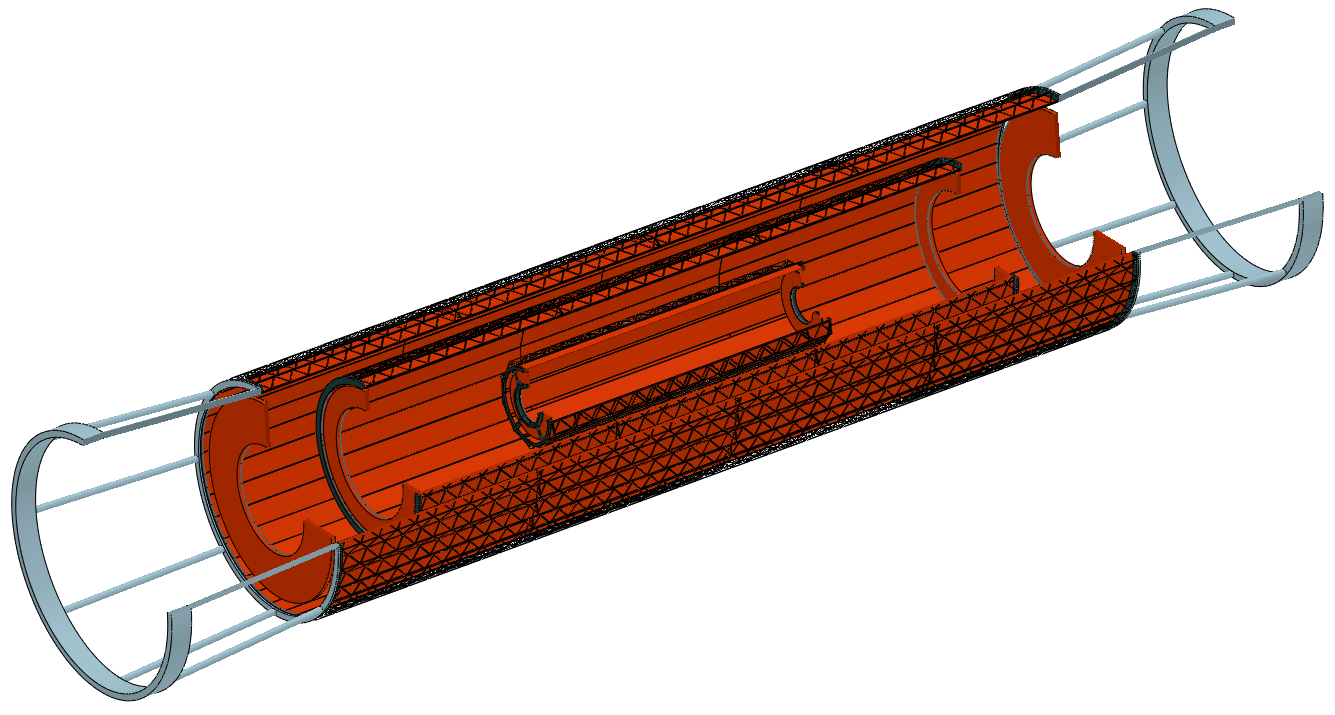 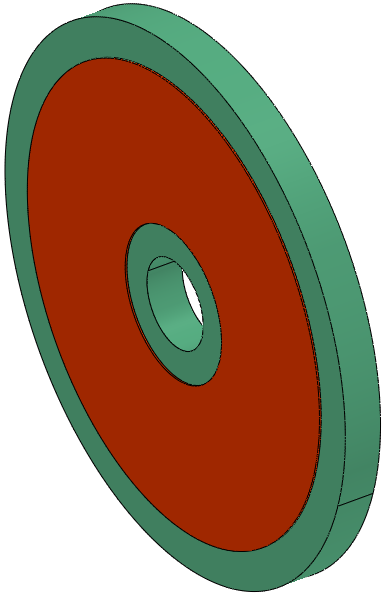 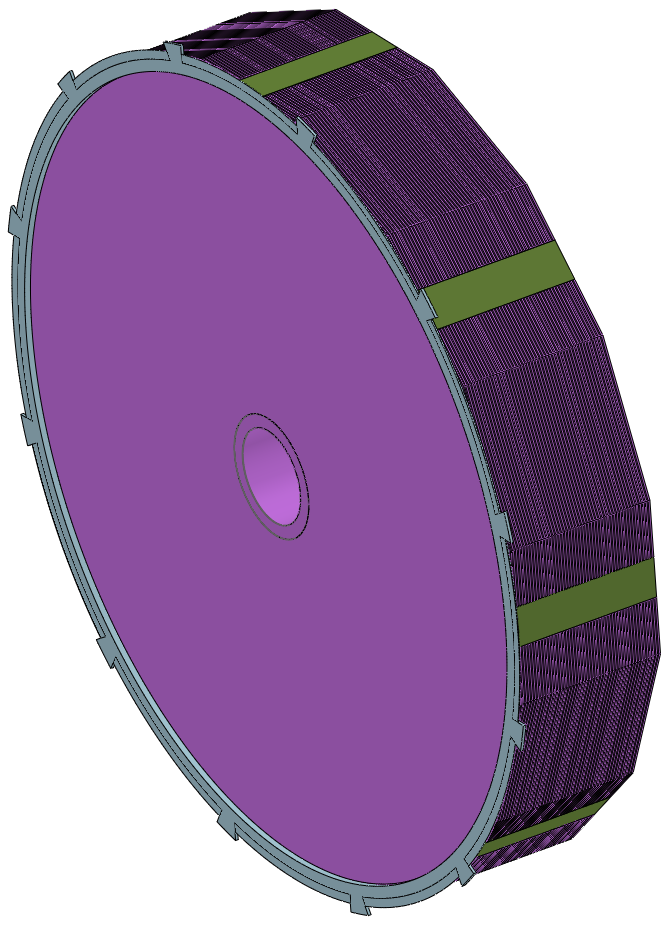 Yoke
HCAL
End Yoke
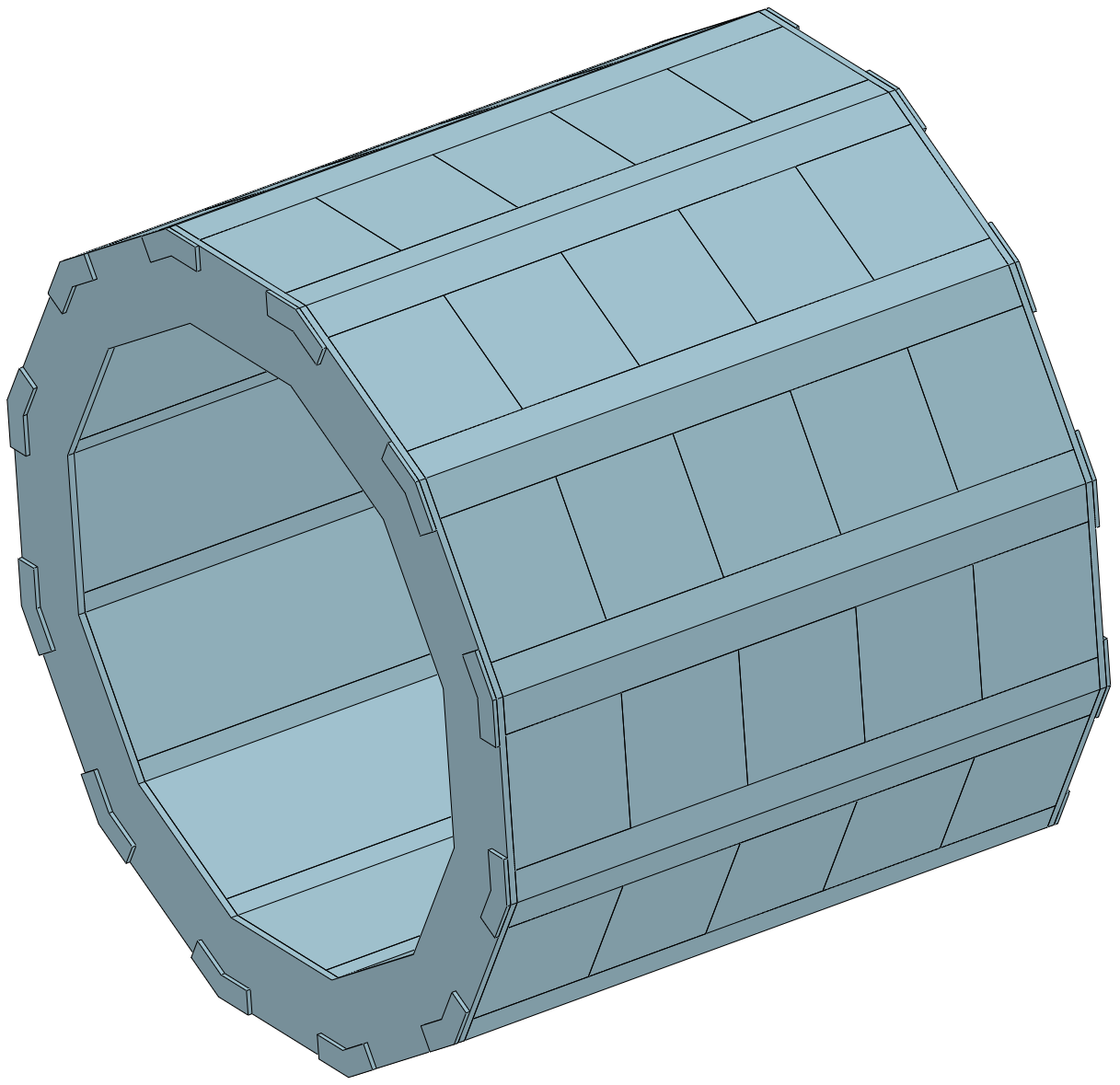 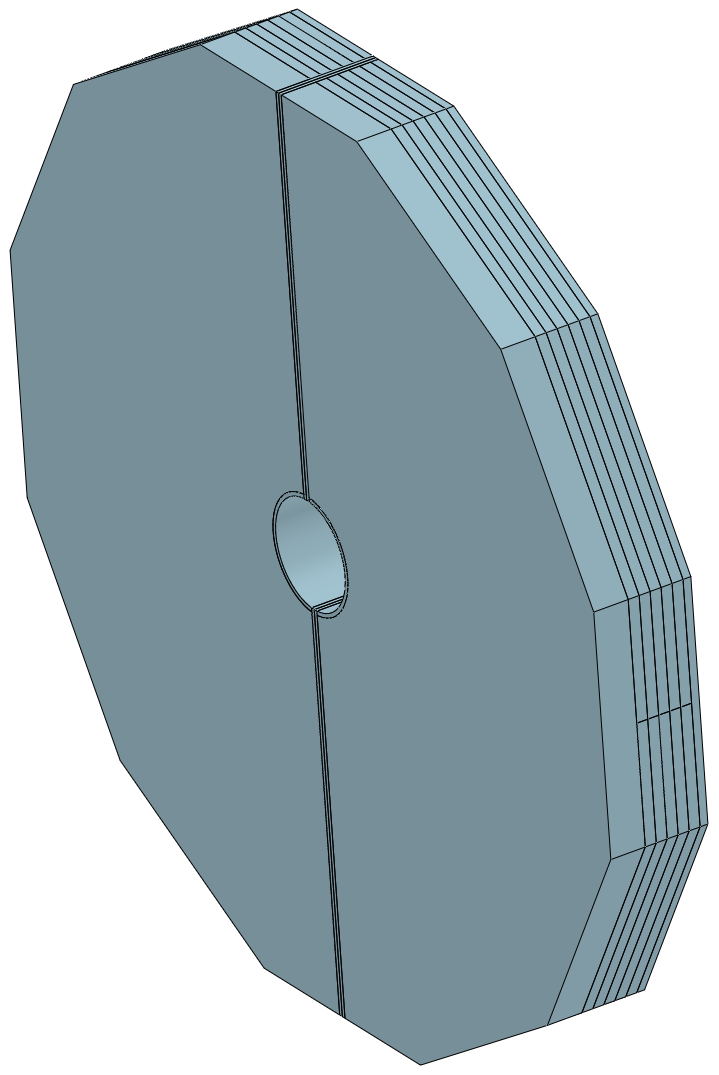 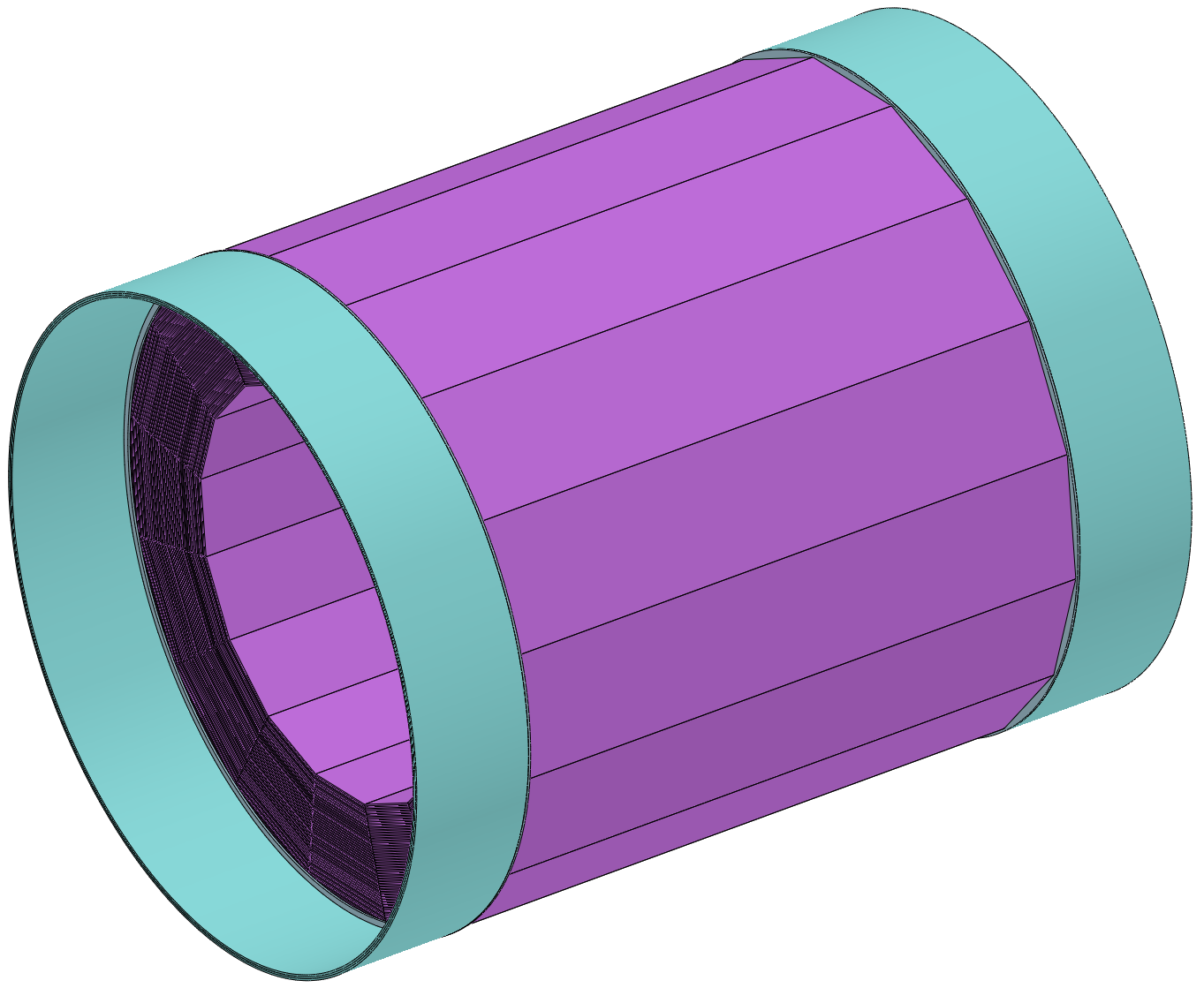 ITK
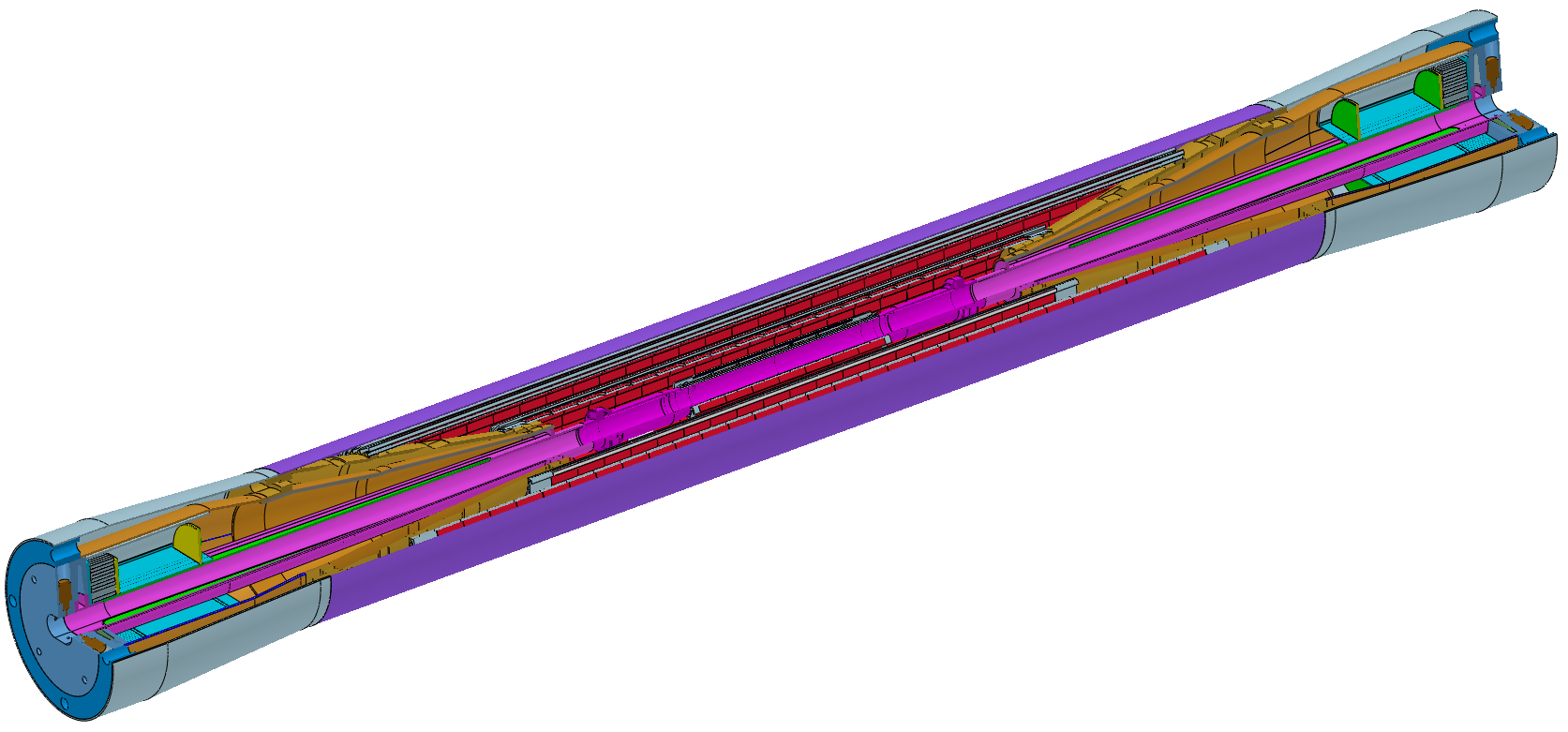 Beampipe
End - ECAL
End - HCAL
19
Installation design --- Prepare
安装顺序
1. Install the barrel sub-detector first, in the following order :
    Yoke, Magnet, HCAL, ECAL, TPC(OTK), ITK, Beampipe(Vertex)
2. Then install the end sub-detectors, in the following order :
    End ECAL(OTK), End HCAL, End Yoke
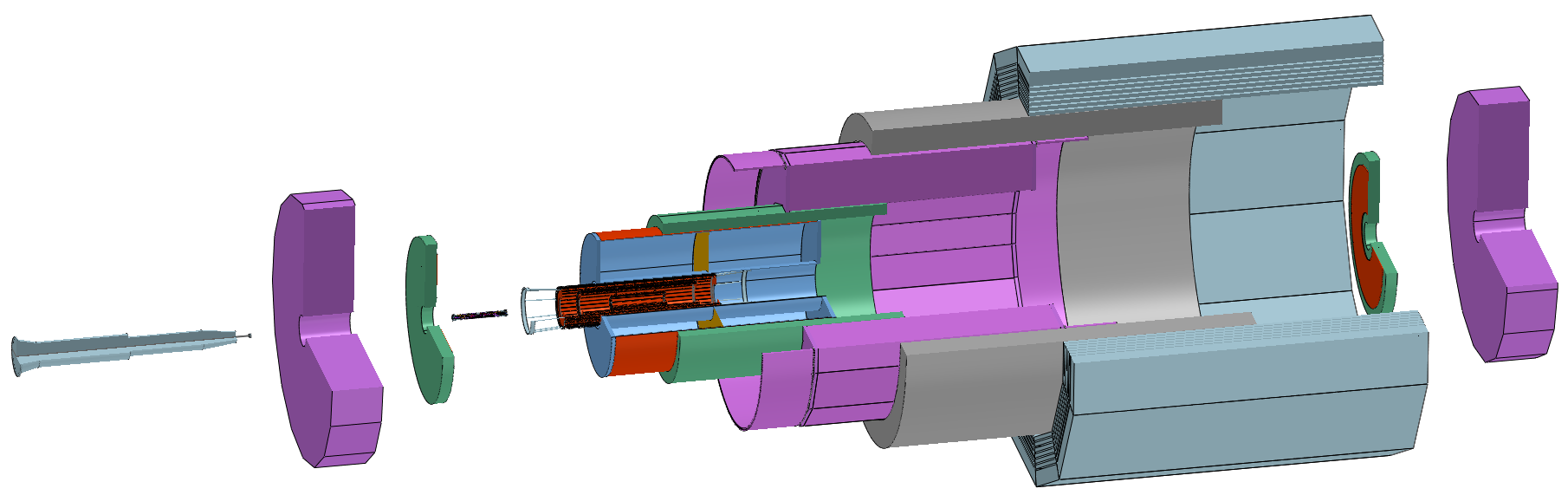 Beampipe
(Vertex)
ACC Component
ITK
HCAL
End HCAL
ECAL
Yoke
End ECAL(OTK)
TPC(OTK)
Magnet
20
Installation design --- Connection
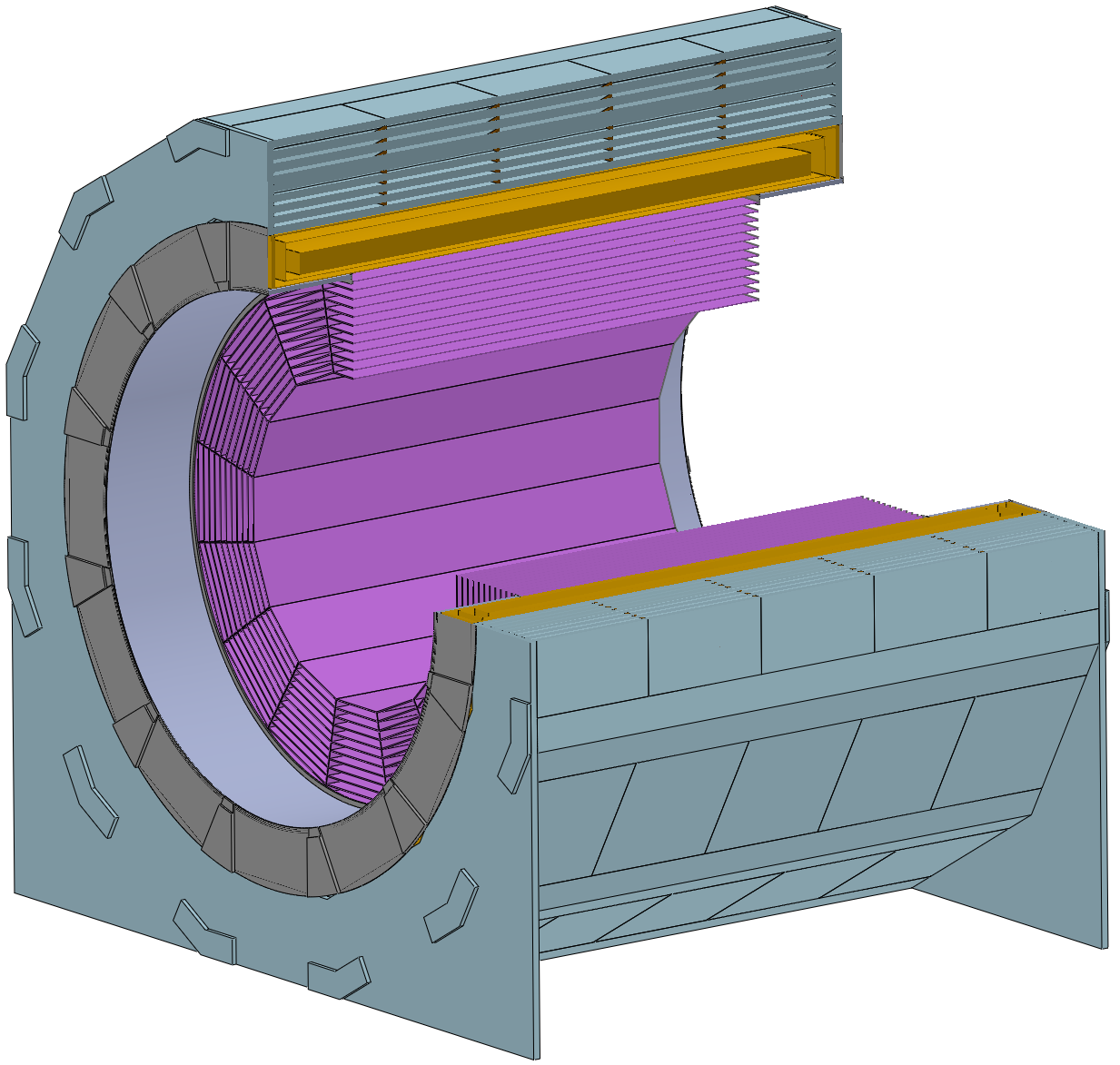 强子量能器的连接设计 --- 桶部(重约1000吨)连接结构
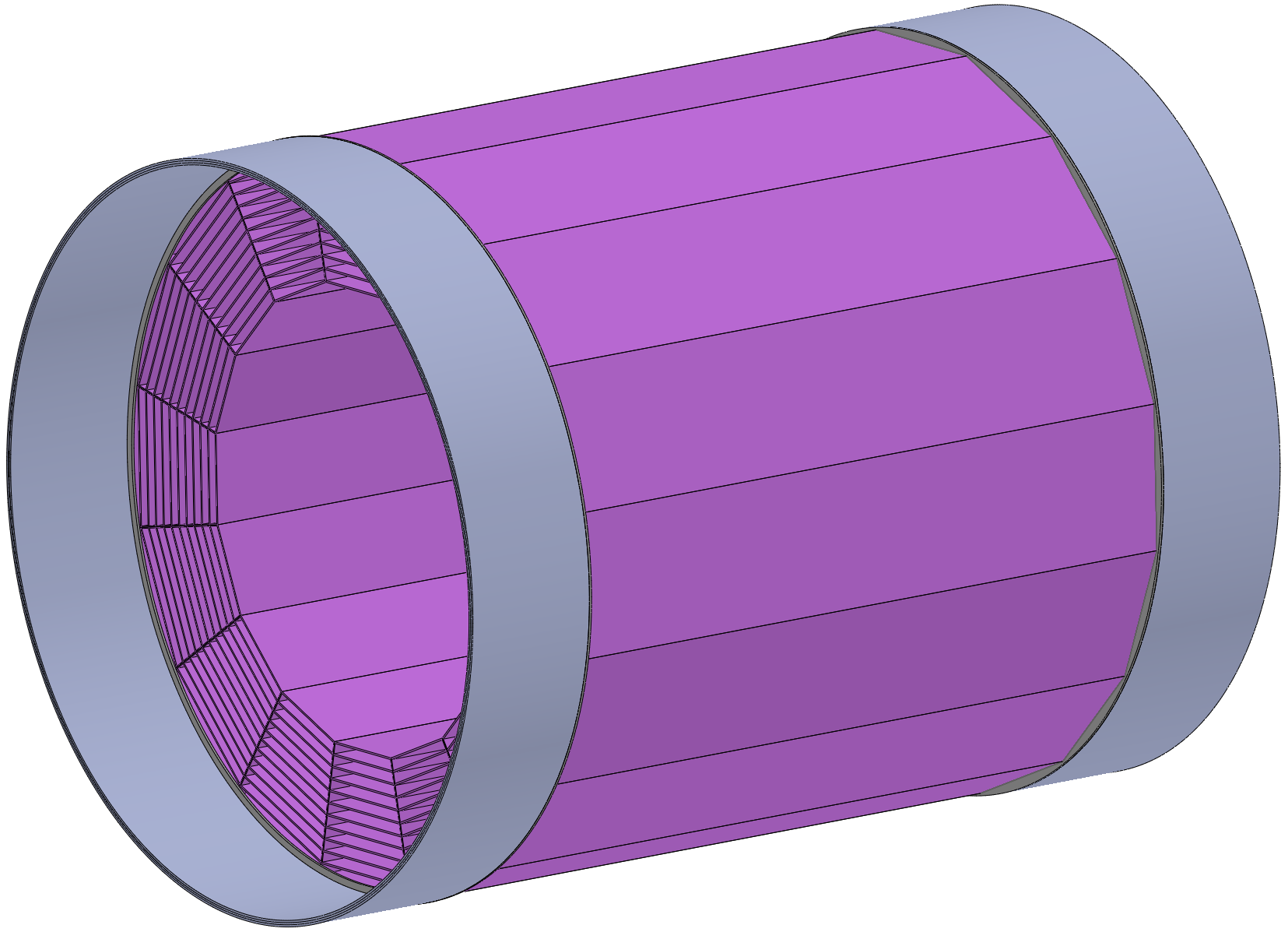 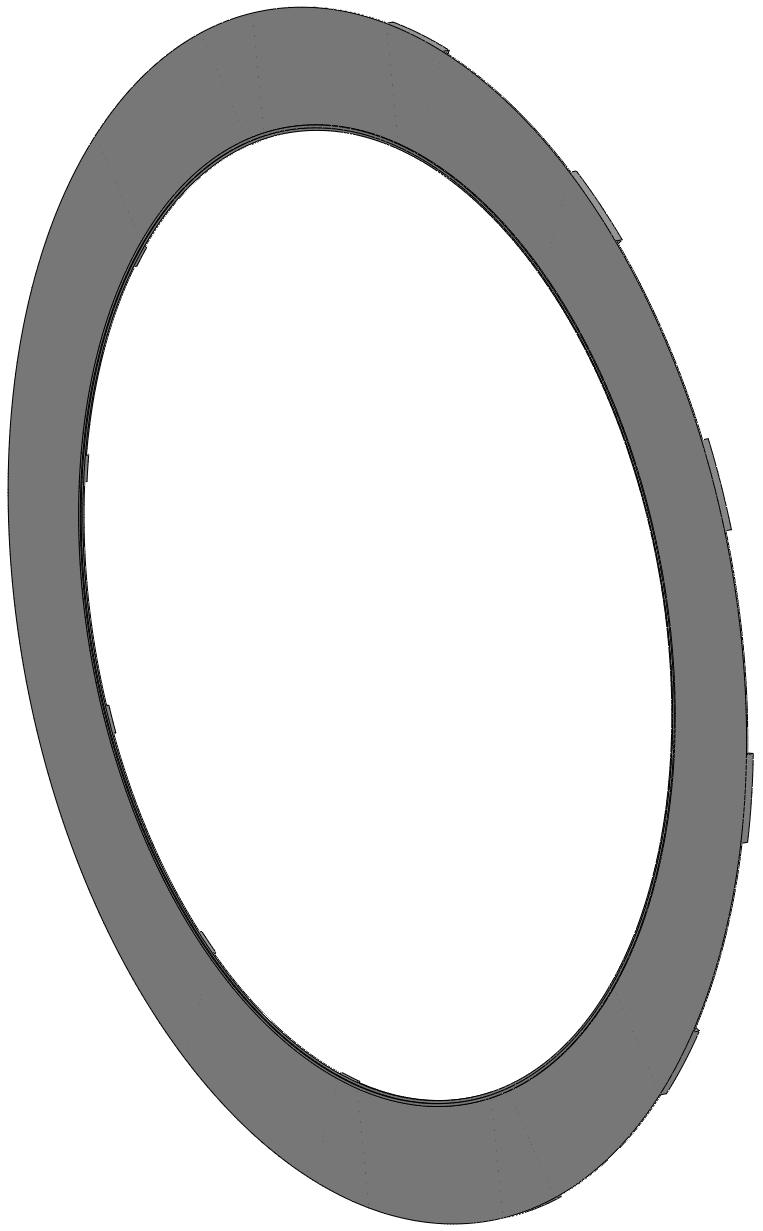 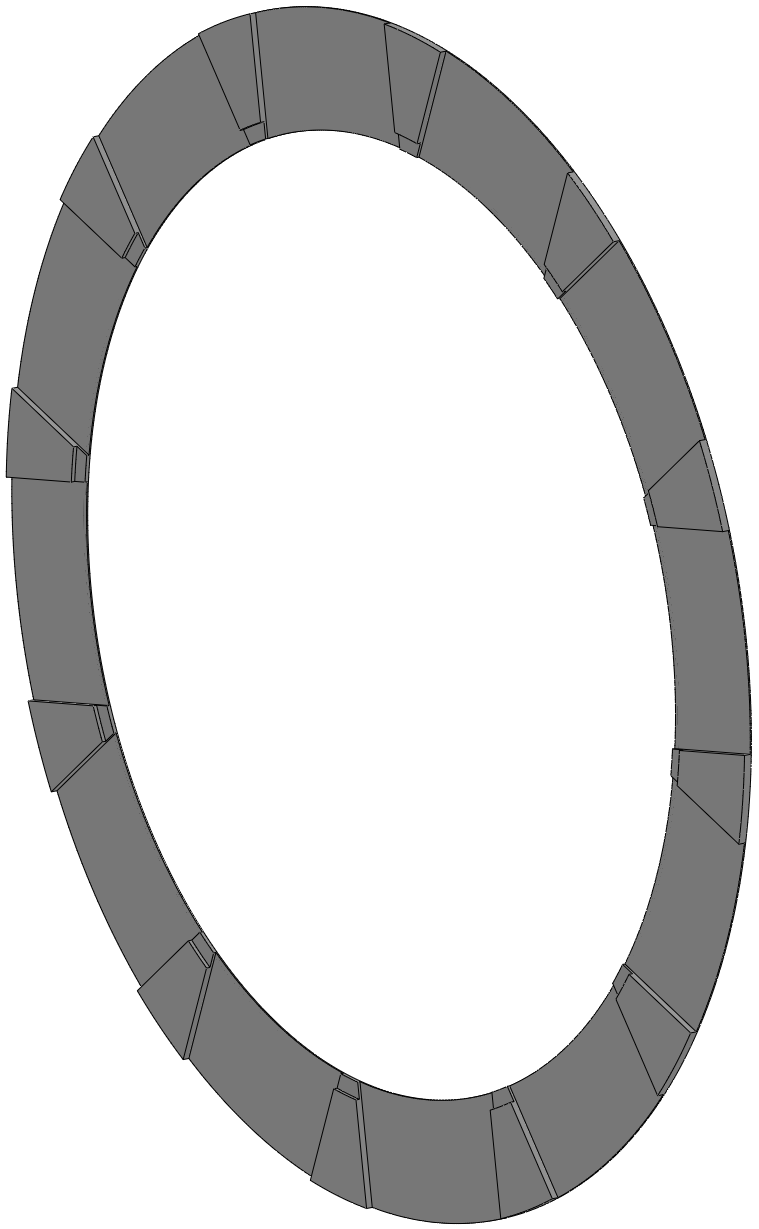 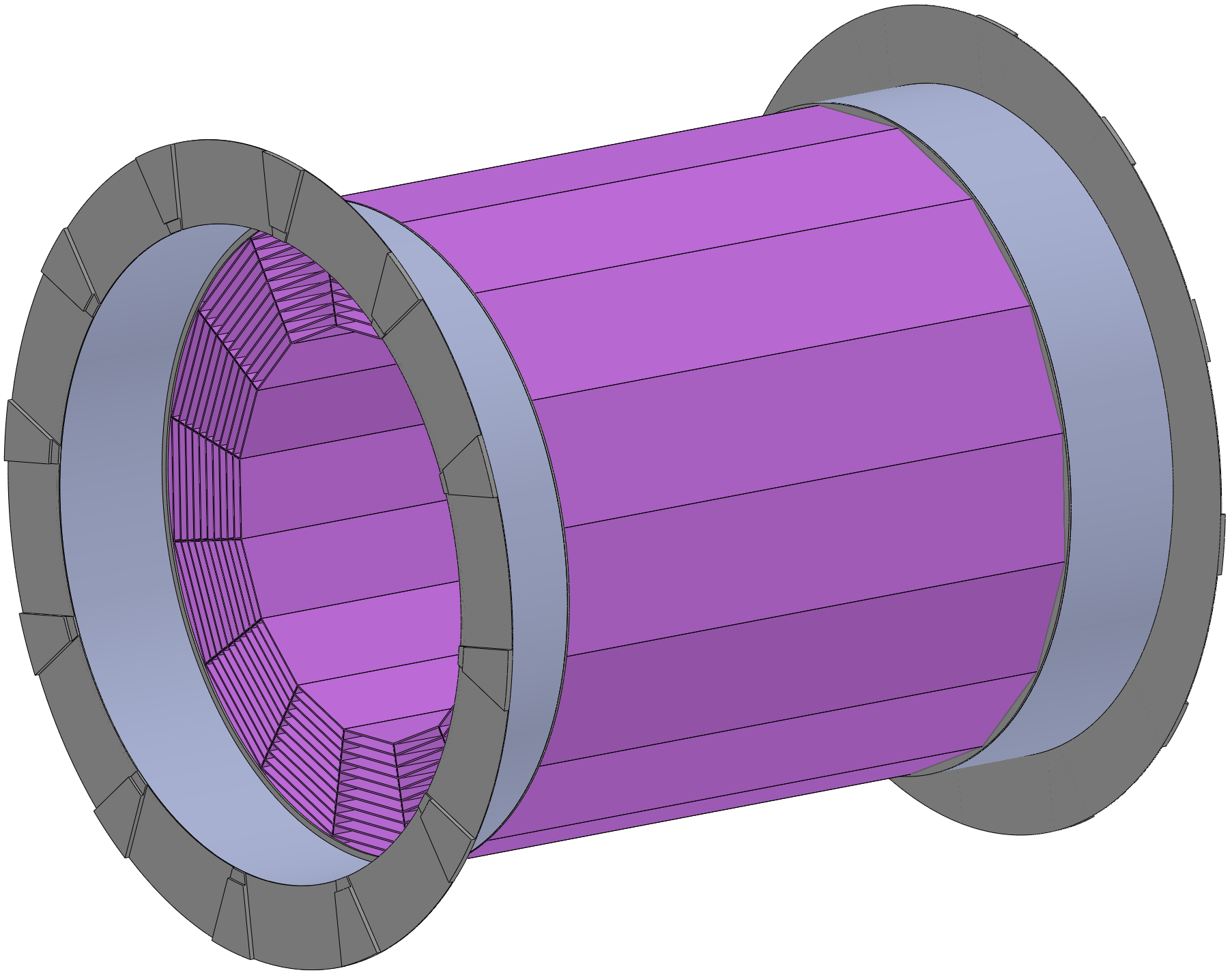 难点：
自重变形
与
安装间隙
21
Installation design --- Connection
强子量能器的连接设计 --- 端部(重约360吨)连接结构
难点:
    重量大
调整间隙小
设计 : 
通过8对斜铁调整同轴
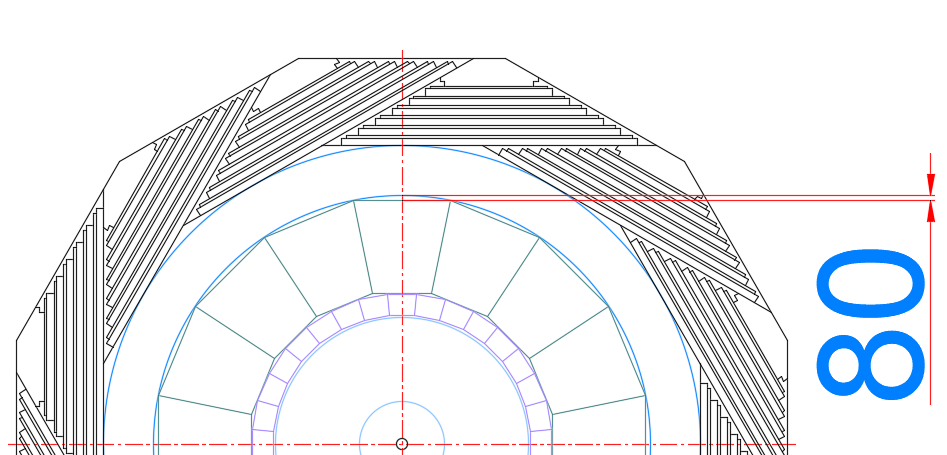 液压自动驱动斜铁调整同轴
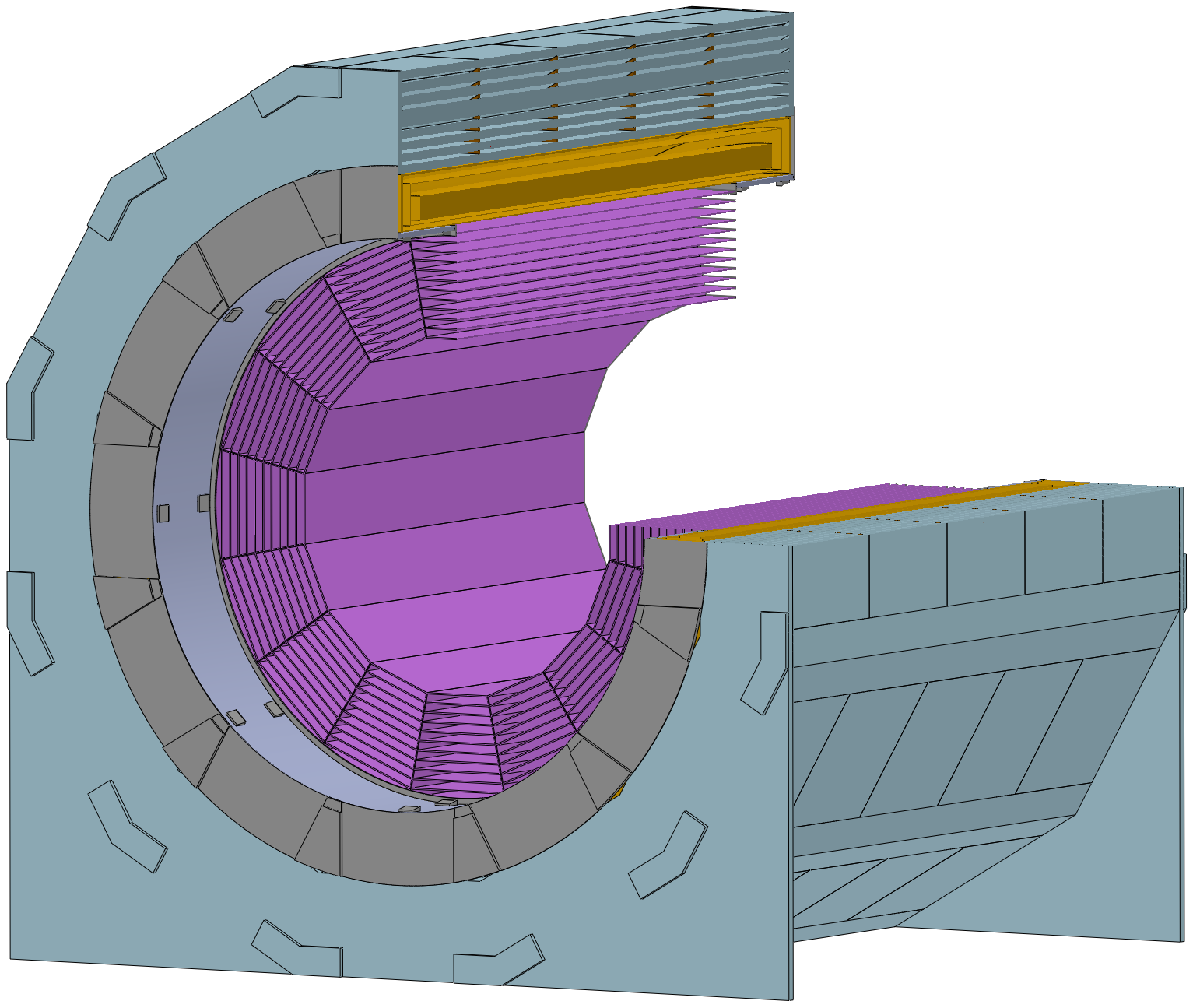 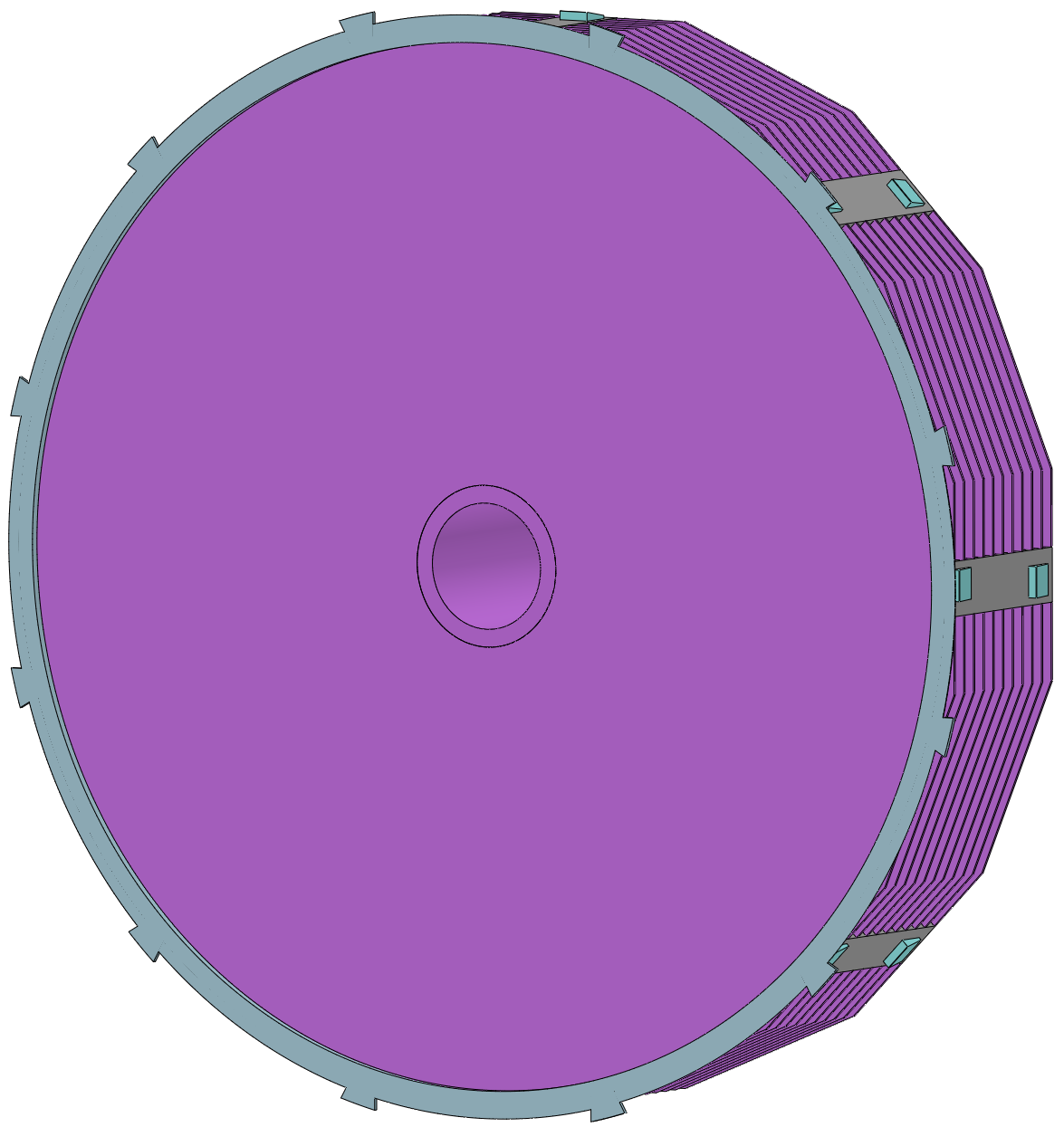 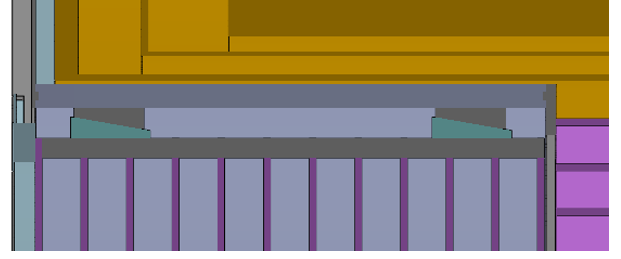 后端圆环轴向定位
轴向布置2个斜铁
圆周方向布置8个斜铁
22
Installation design --- Mixed installation
Install yoke and magnet
为什么magnet要和Yoke混合安装 ?
常规的轴向推入安装方法，对机械结构破坏太大！
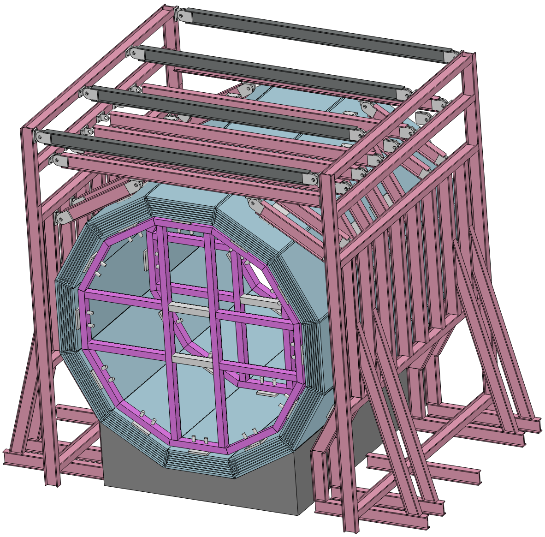 Vacuum and Current lead chimney
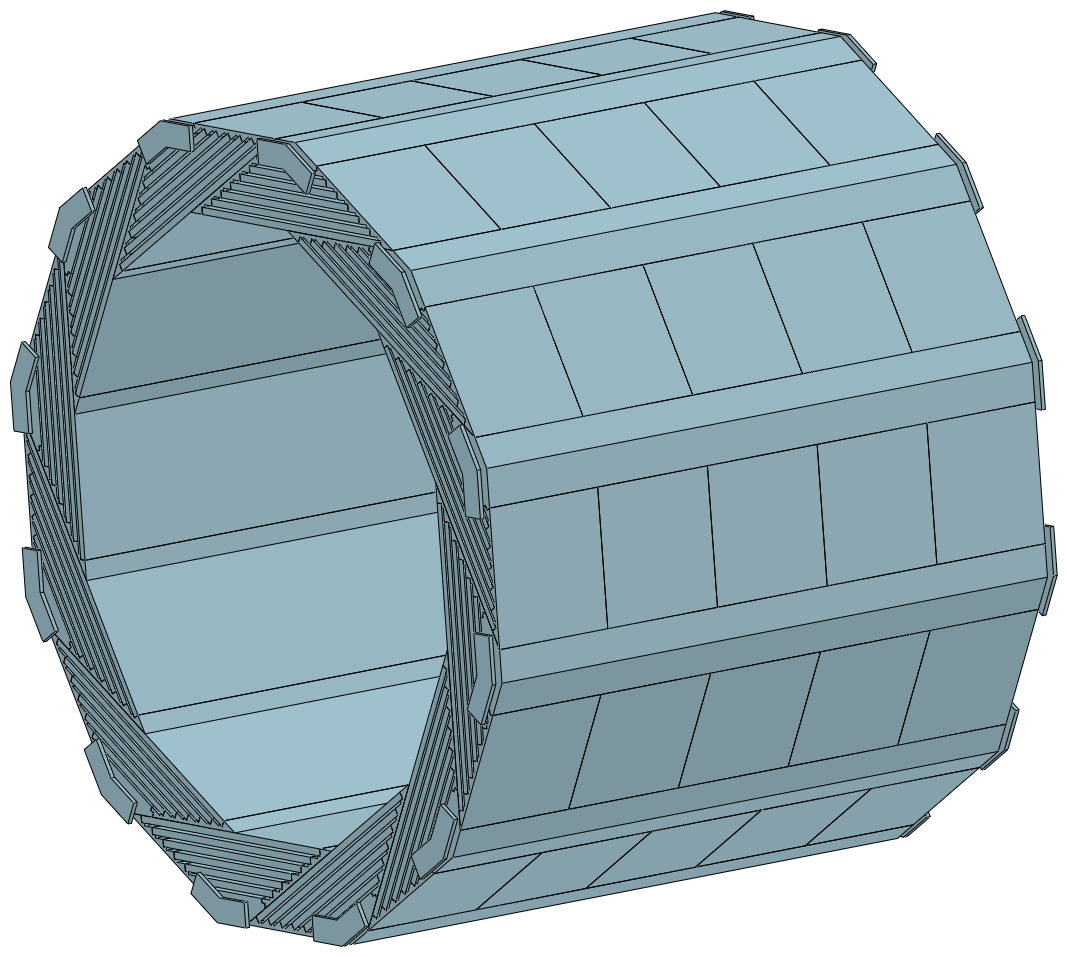 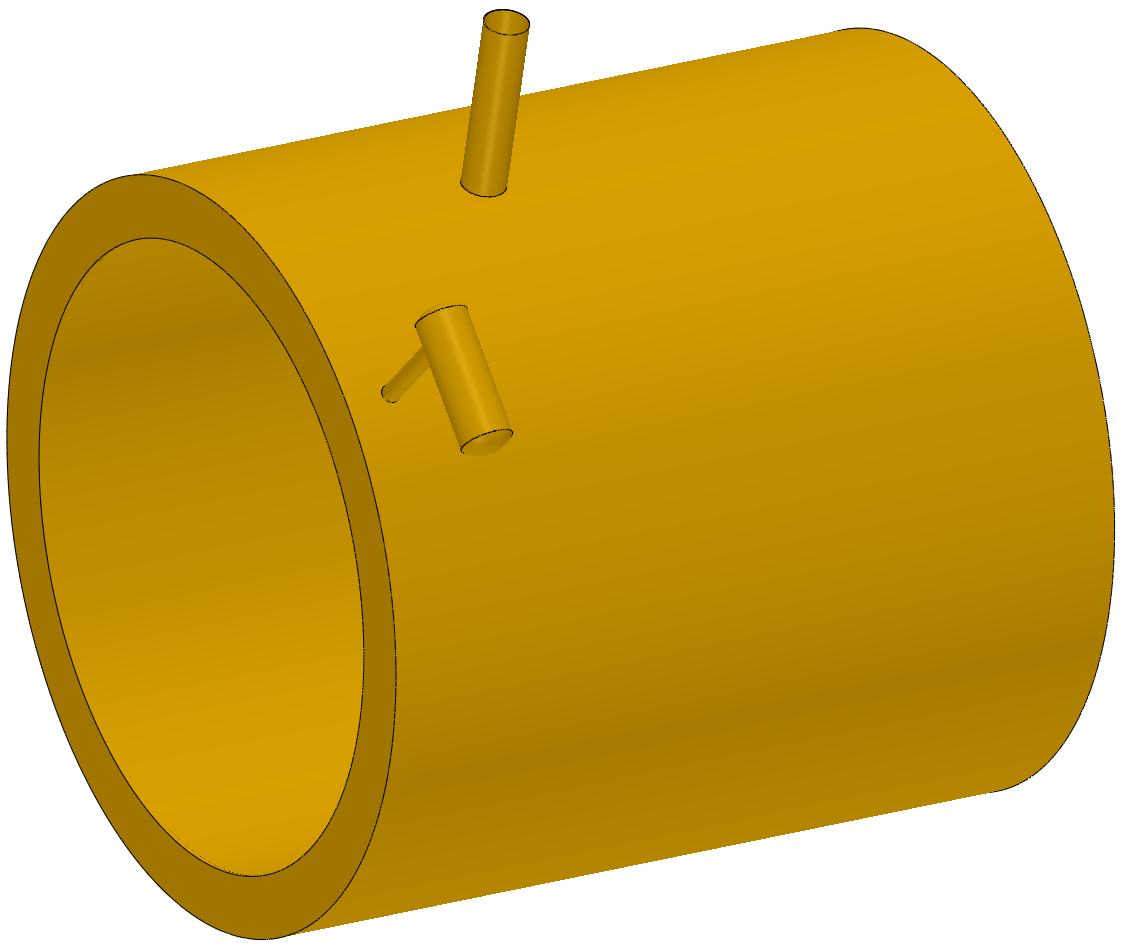 Cryogenic chimney
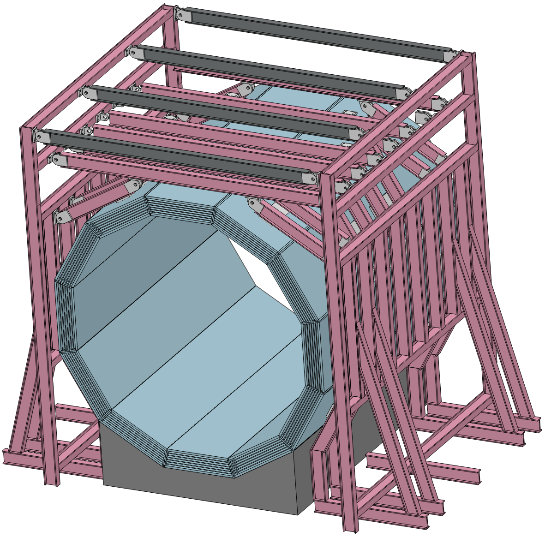 安装
之后
……
23
Installation design --- Mixed installation
Install yoke and magnet
互为工装的轭铁安装设计为“超导”的混合安装提供了一个可行的方法
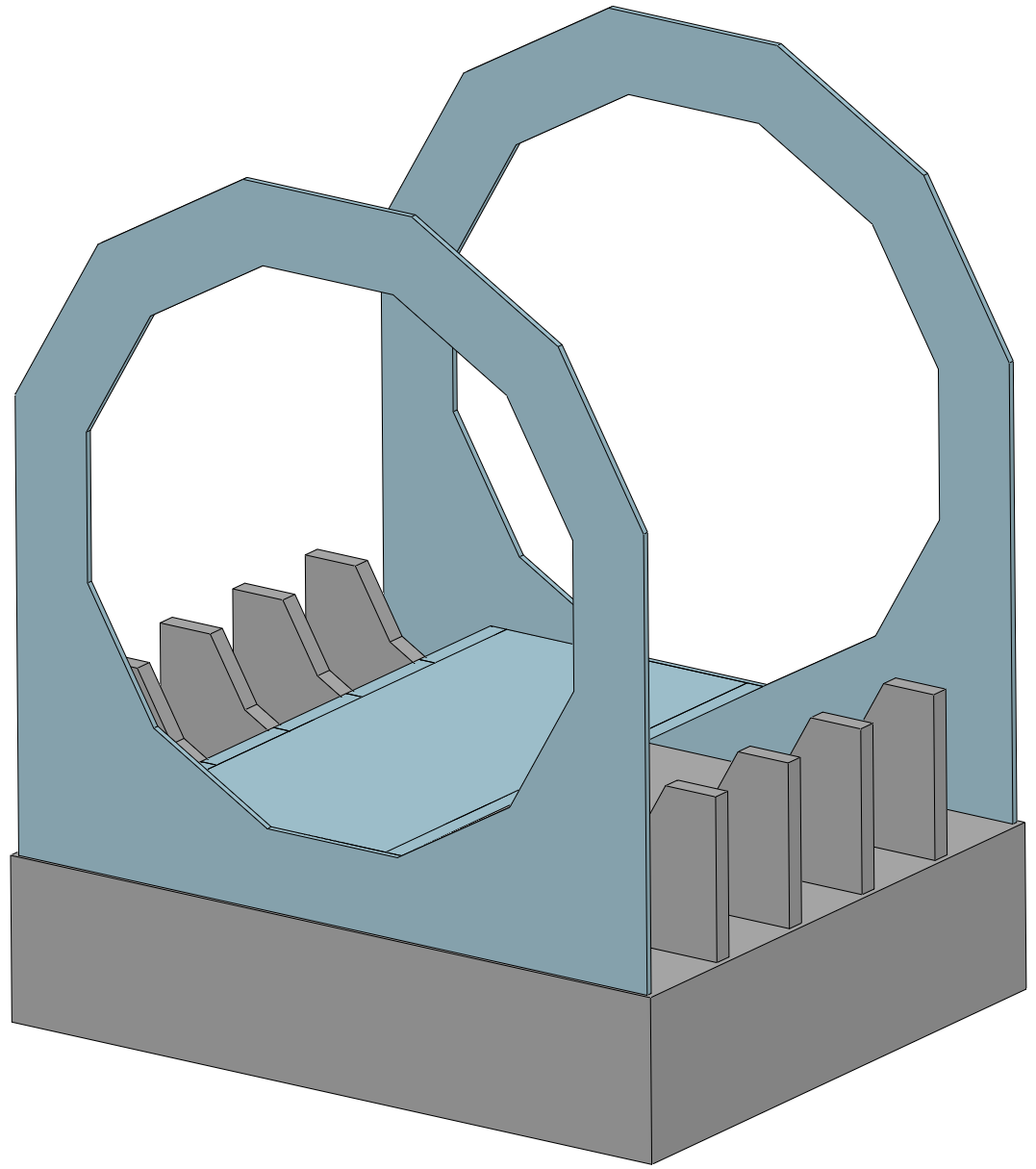 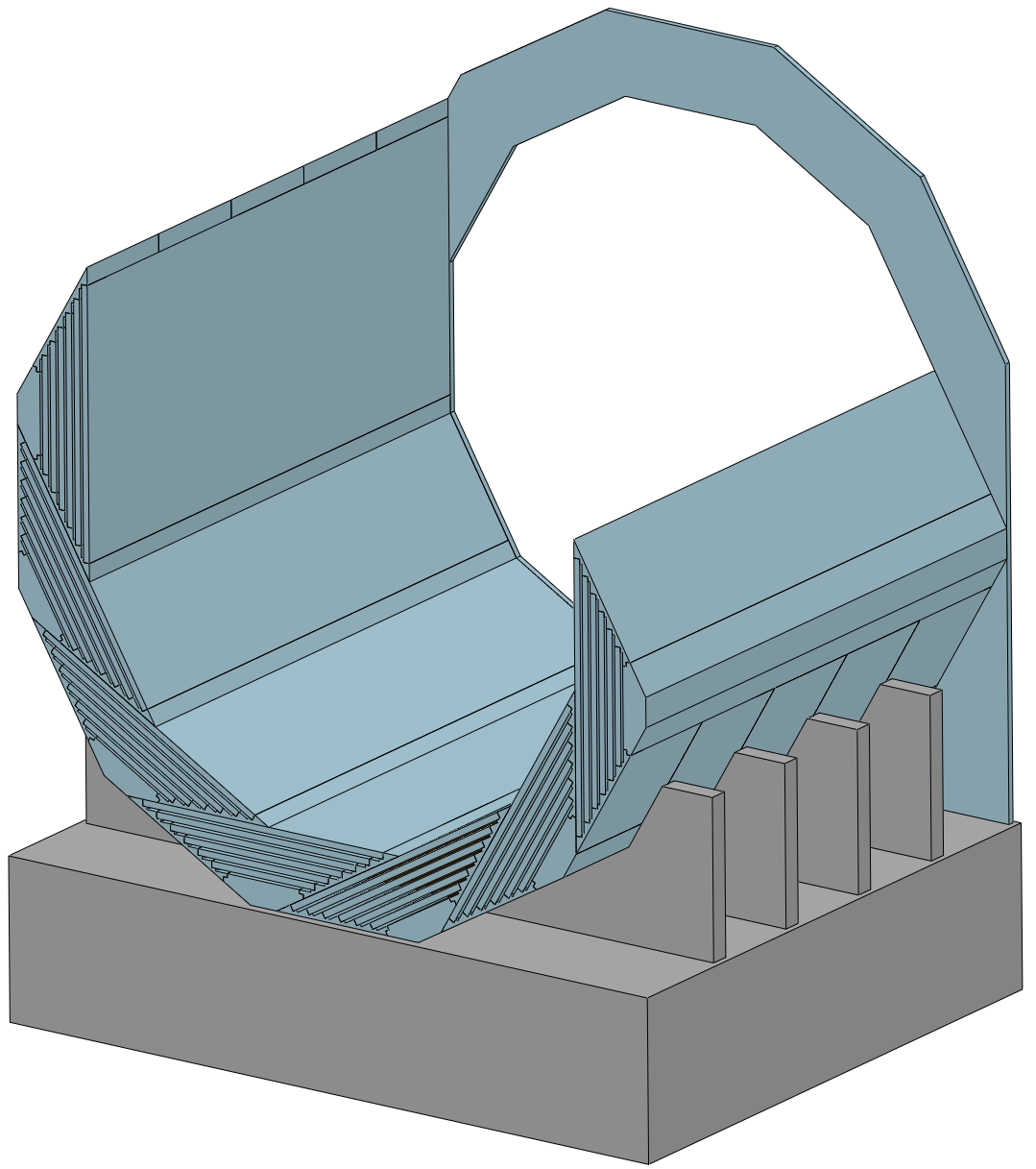 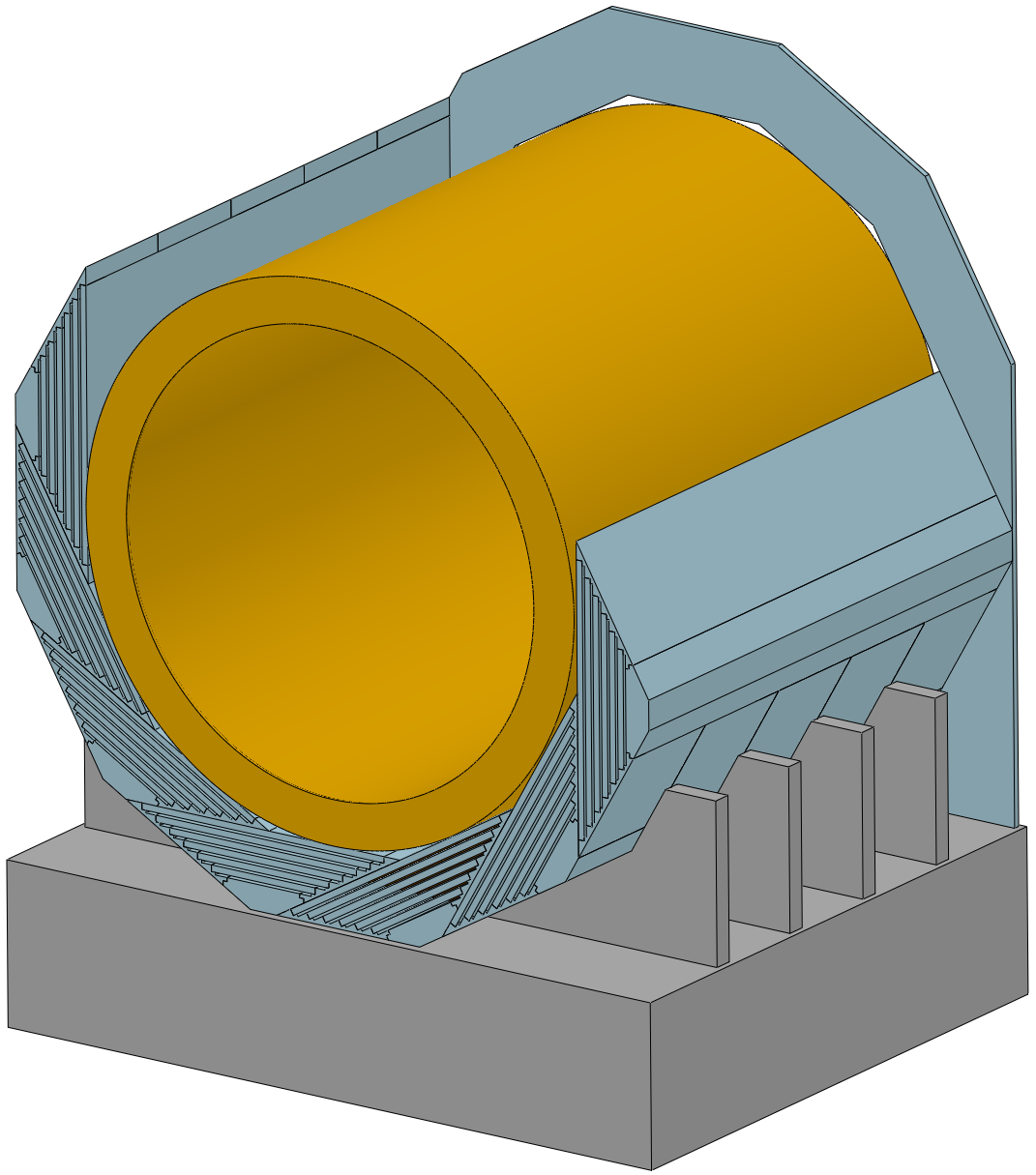 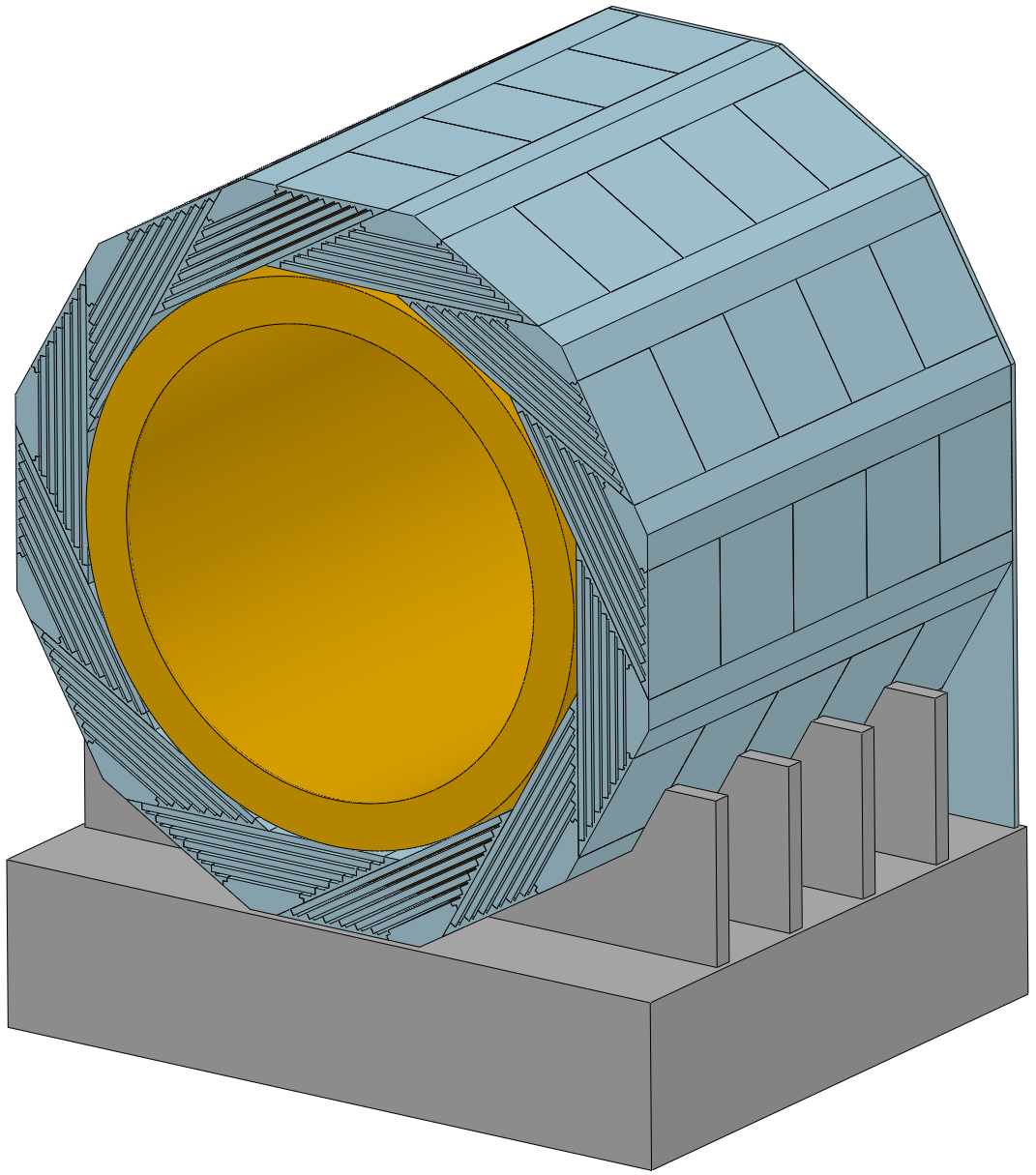 难点 :
1. 工艺的可行性(洛矿报告)和过程的变形控制(夏商报告)
2. 不定因素(比如: 超导烟囱，探测器的相关要求等)
3. 准直(加速器王小龙)
24
Installation design --- Modular Installation
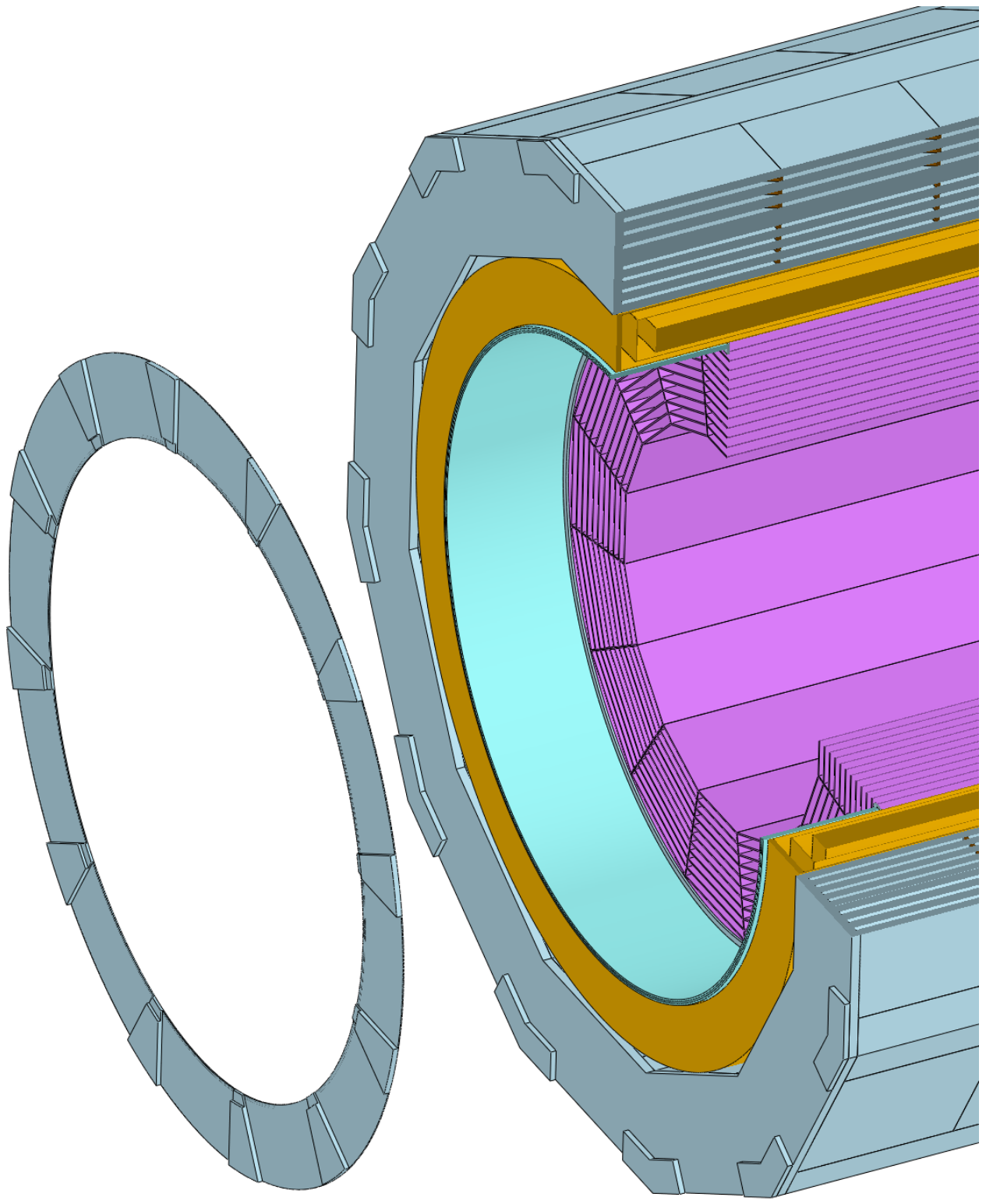 Install barrel HCAL
难点：
 组装精度
芯轴安装
直径 : Φ7050 mm
长度 : 1345 mm
厚度 : 60 mm
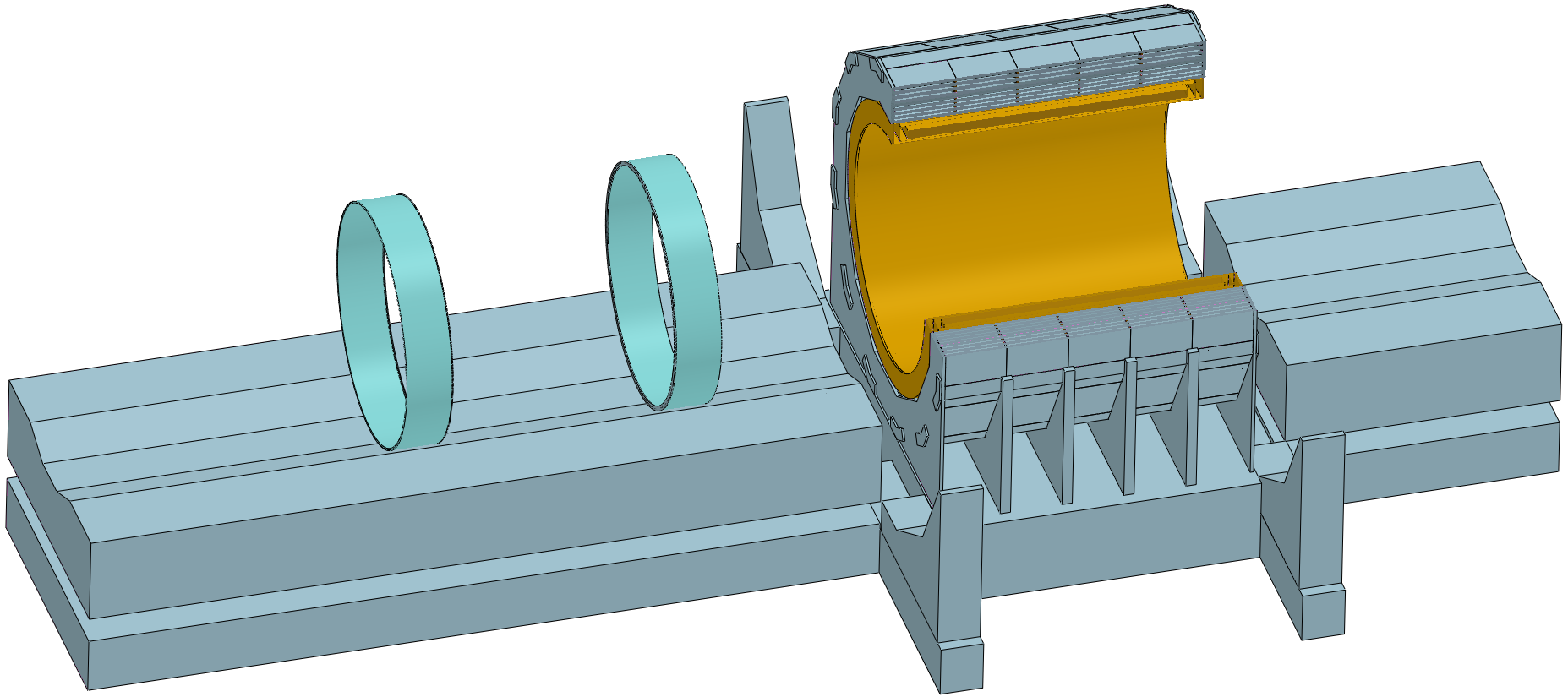 自重 : 1000吨
长度 : 9150 mm
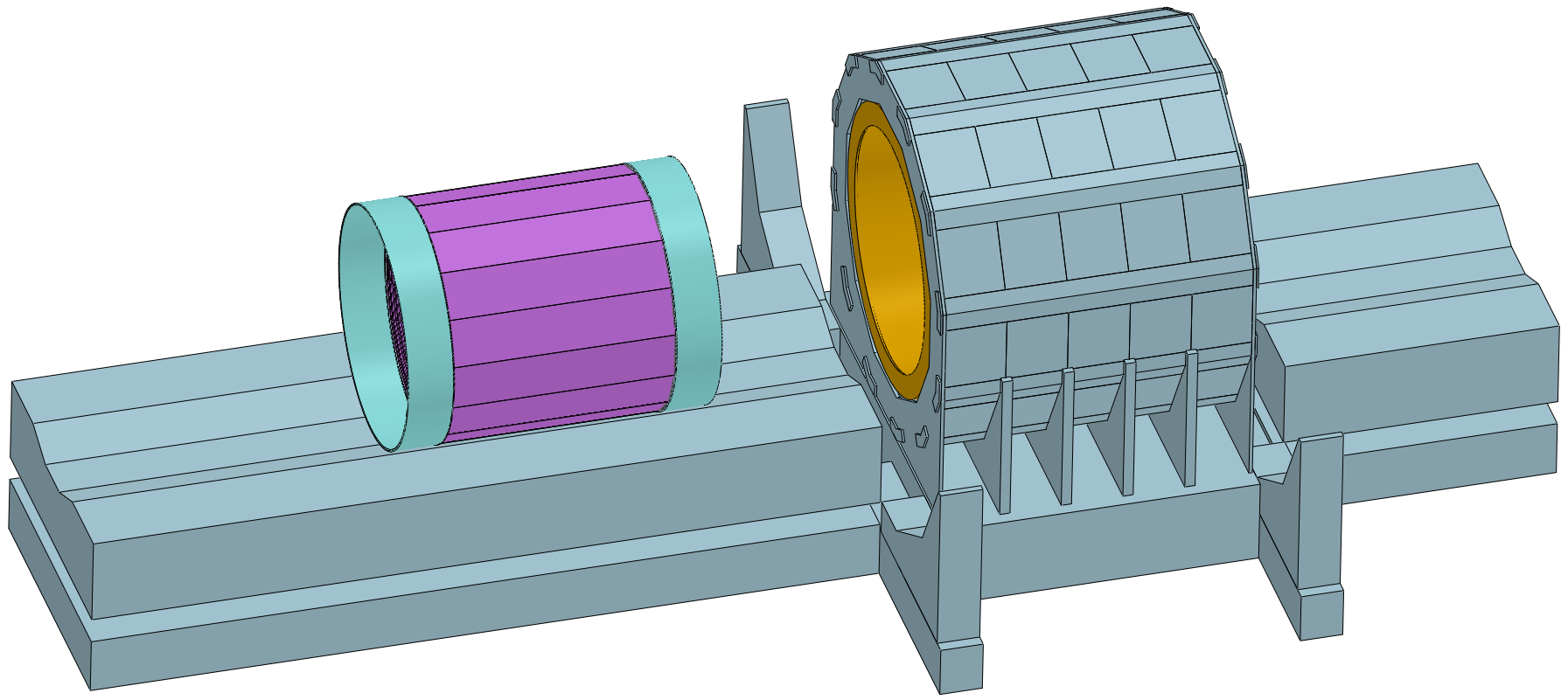 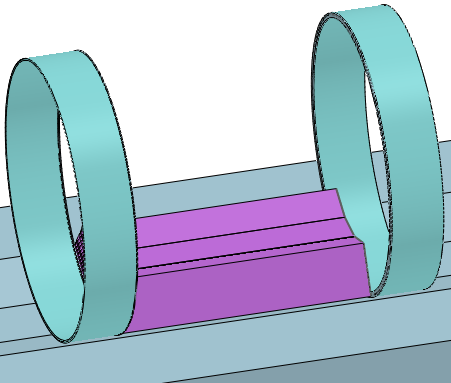 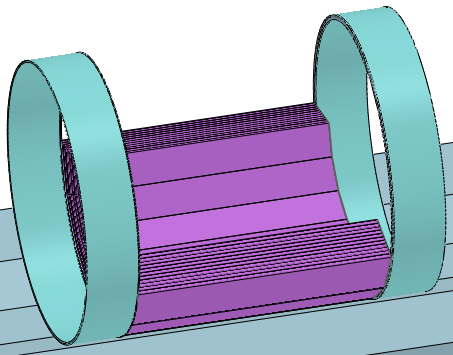 25
Installation design --- Integral Installation
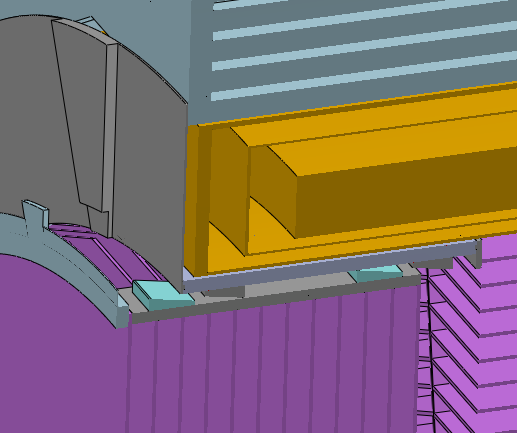 Install End HCAL
自重：360吨
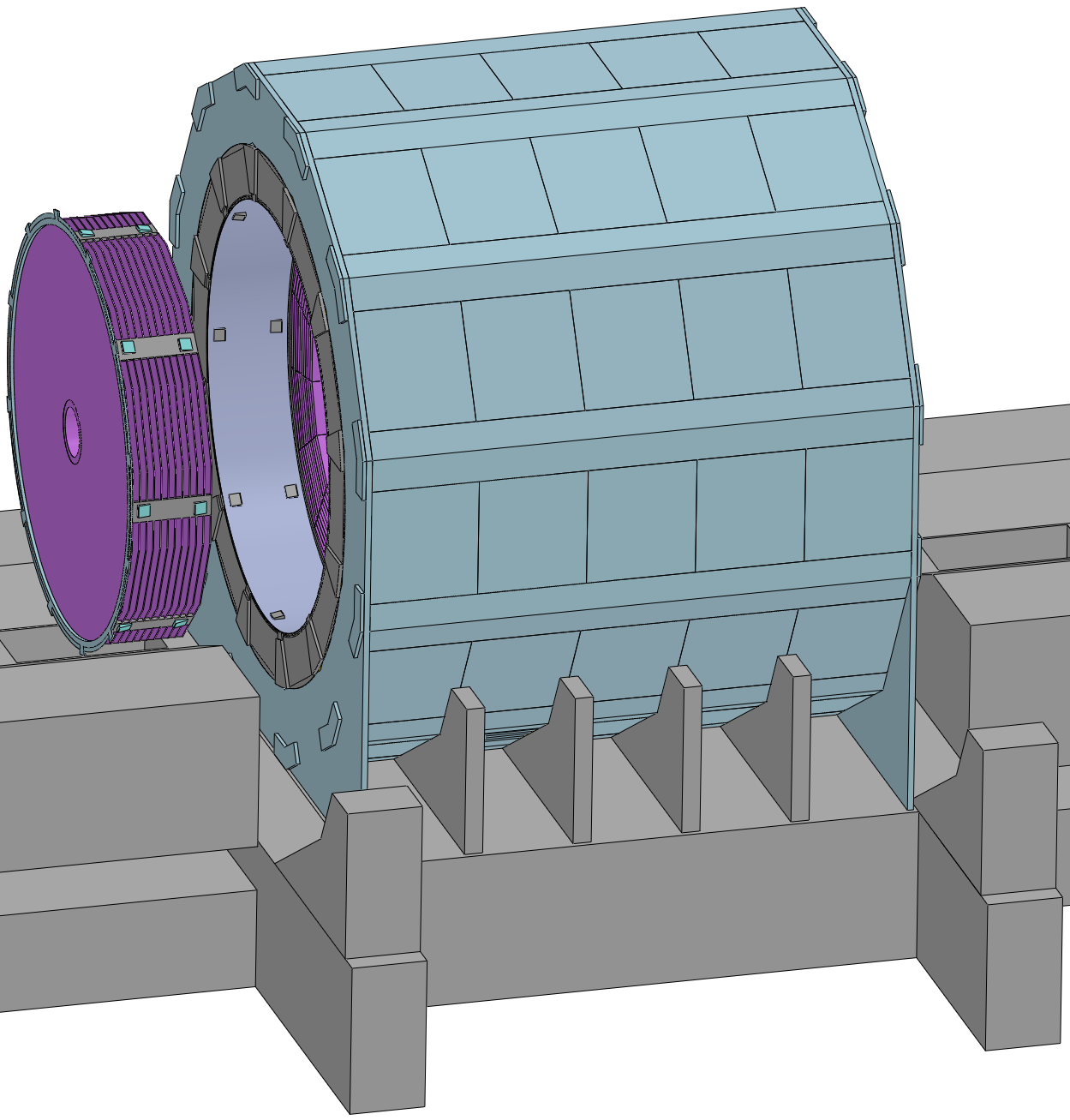 对边 : 6910 mm
长度 : 1315 mm
26
Summary and working plan
一句话 : 
 
     将第0版的总图，变成各方自洽的第1版总图
27
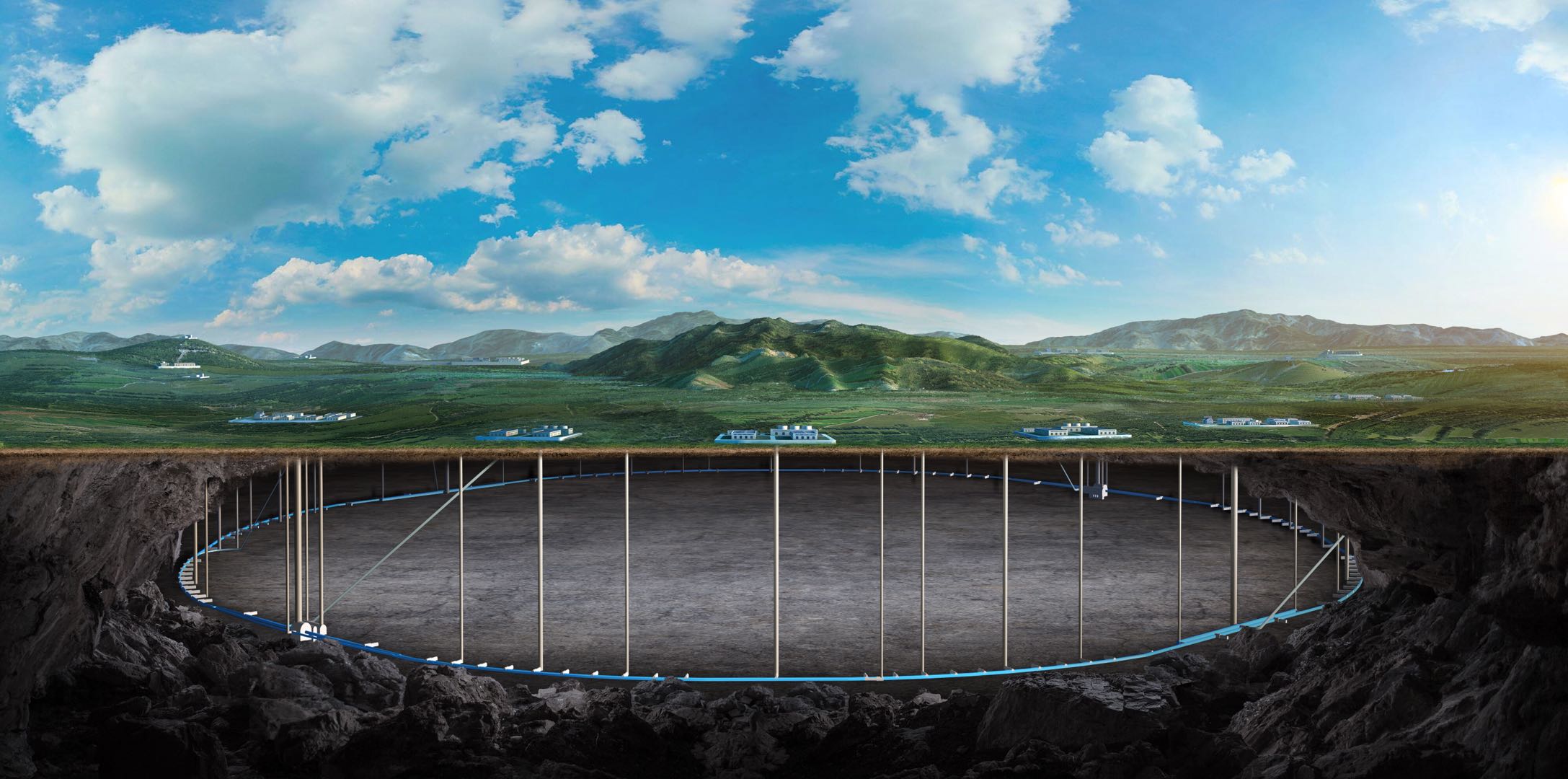 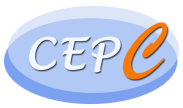 Thank you for your attention!
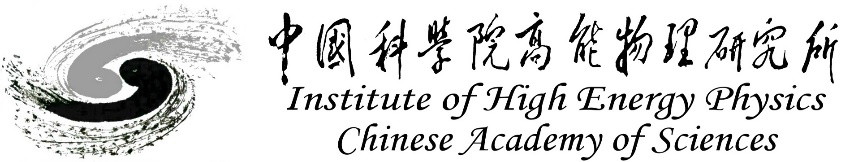 28
Aug. 7th, 2024, CEPC Detector Ref-TDR Review